MAKE THE INFLUENCE
# 让世界看到你的影响力
OfficePLUS宣讲会20XX
OfficePLUS科技有限公司
PART 01
PART 02
公司简介
发展与福利
Company Profile
Development & Welfare
MAKE THE INFLUENCE
PART 03
PART 04
职位介绍
招聘流程
Job Introduction
Recruitment Process
PART 01
01
公司简介
Company Profile
公司简介 Company Profile
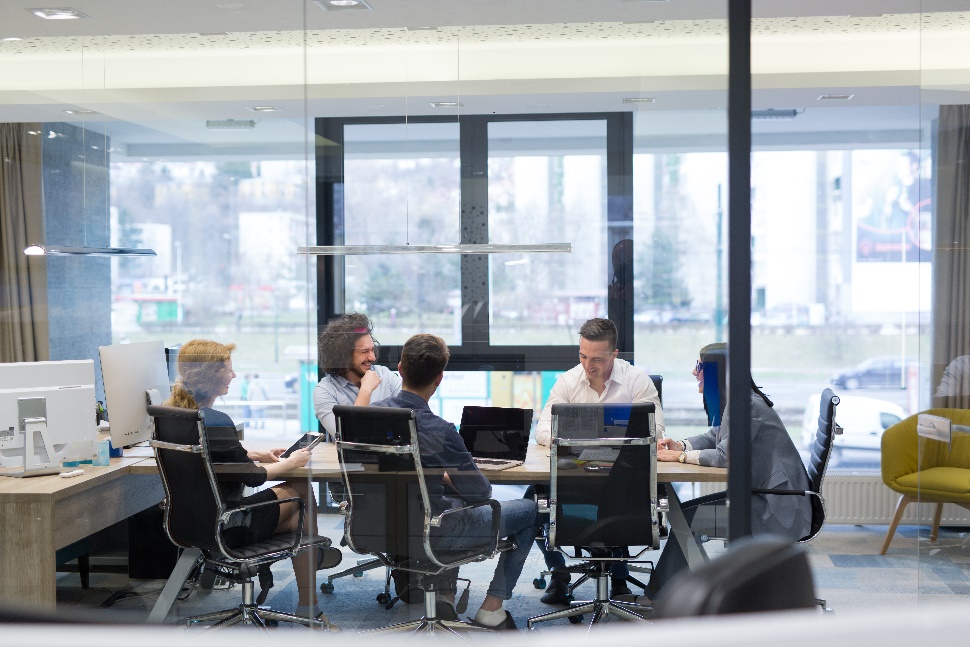 OfficePLUS科技
OfficePLUS是一家世界领先的XXX科技公司，用创新的产品和服务提升全球各地人们的生活品质。
OfficePLUS成立于XXXX年，总部位于XXX。公司一直秉承科技向善的宗旨。我们的通信和社交服务连接全球逾10亿人，帮助他们与亲友联系，畅享便捷的出行、支付和娱乐生活。腾讯还提供云计算、广告、金融科技等一系列企业服务，支持合作伙伴实现数字化转型，促进业务发展。XXXX年于香港联合交易所上市。
发展历程 Development History
20XX
20XX
请在此输入正文请在此输入正文请在此输入正文请在此输入正文请在此输入正文
20XX
请在此输入正文请在此输入正文请在此输入正文请在此输入正文请在此输入正文
请在此输入正文请在此输入正文请在此输入正文请在此输入正文请在此输入正文
20XX
20XX
请在此输入正文请在此输入正文请在此输入正文请在此输入正文请在此输入正文
请在此输入正文请在此输入正文请在此输入正文请在此输入正文请在此输入正文
企业文化 Business Culture
创造
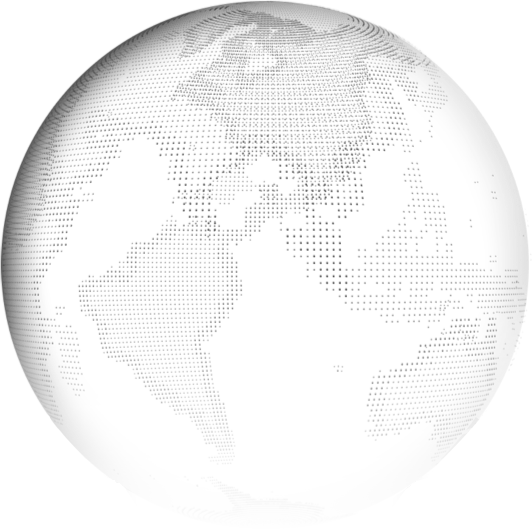 OfficePLUS文化内核
超越创新，探索未来
用户为本，科技向善
协作
开放协同，持续进化
进取
正直
无功便是过，勇于突破有担当
坚守底线，以德为先，坦诚公正
业务版图 Business Intro
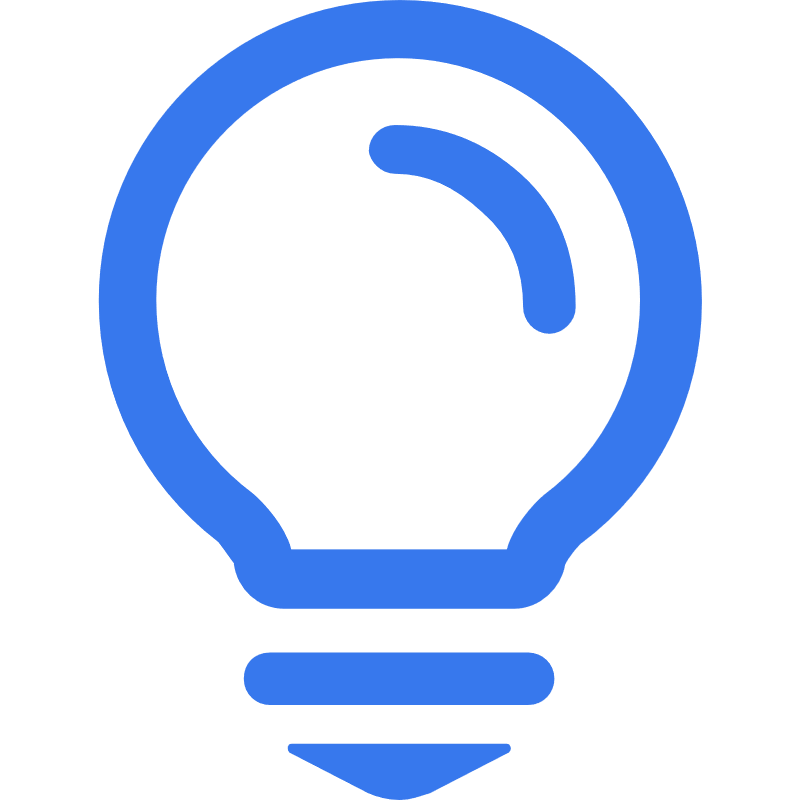 业务名称
业务名称
业务名称
业务名称
业务名称
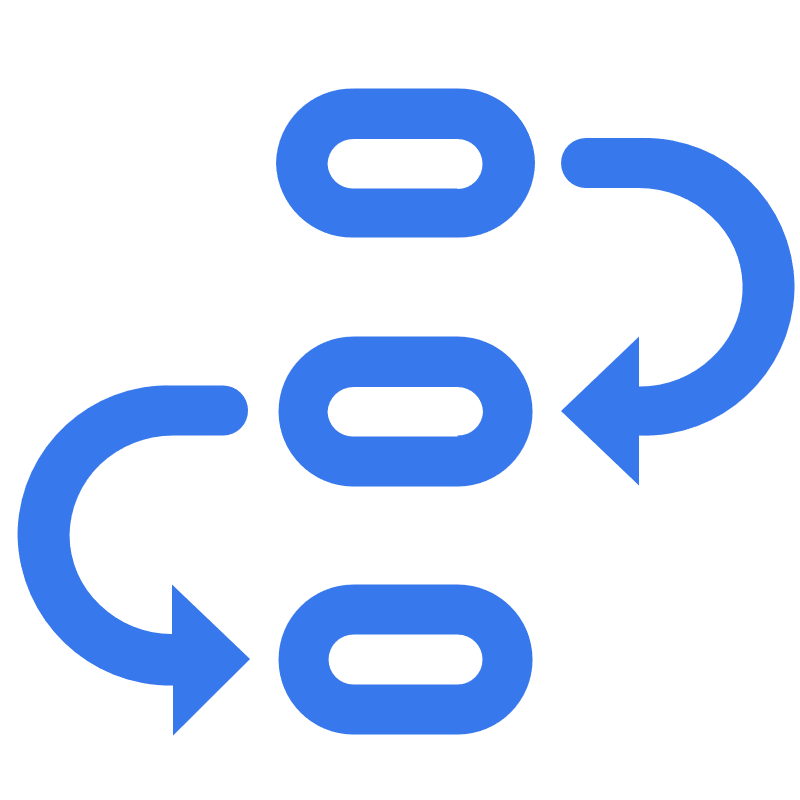 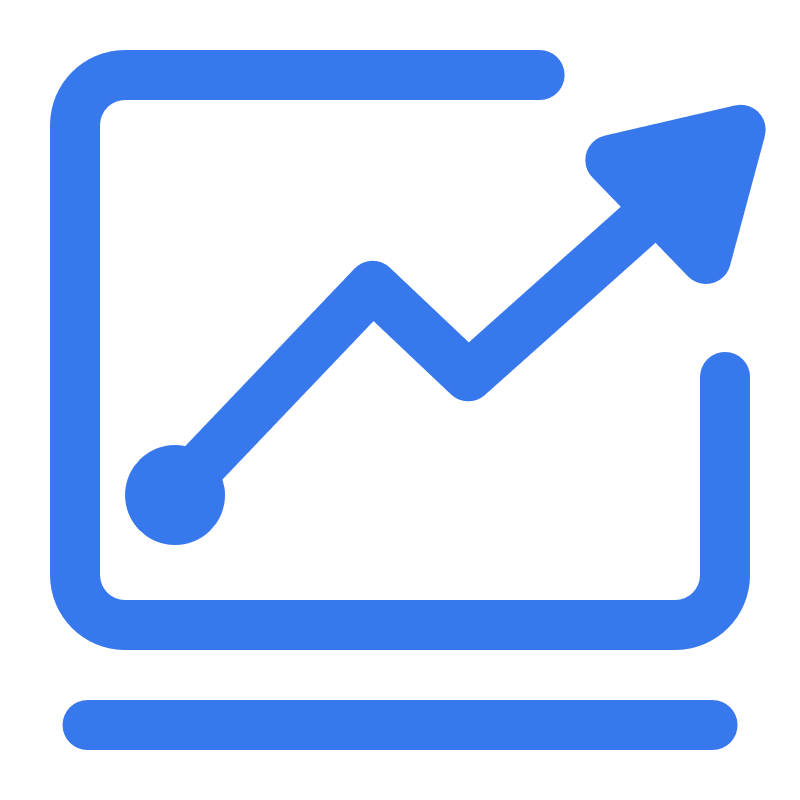 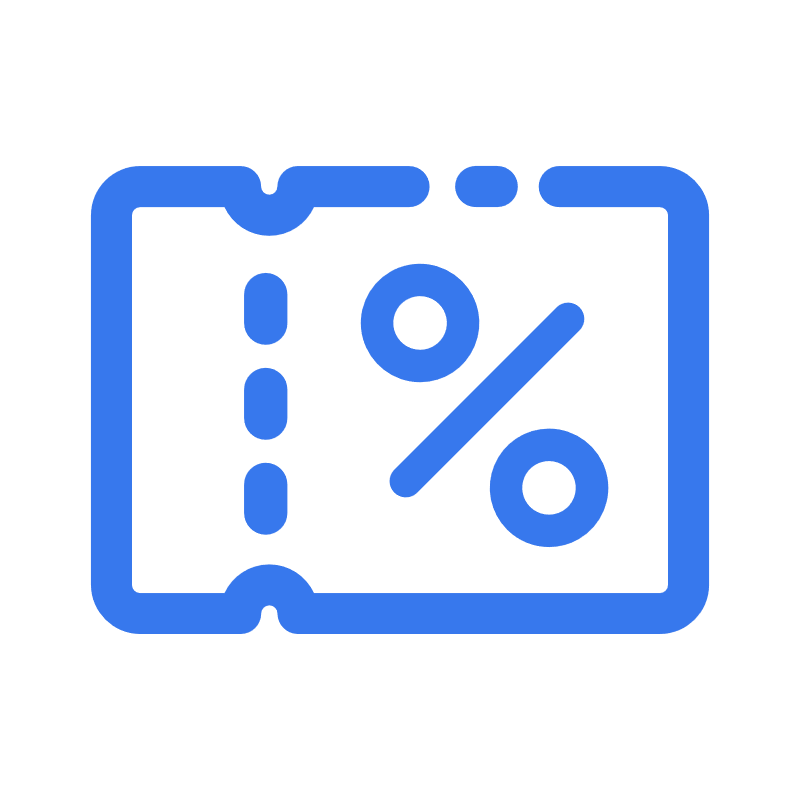 业务名称
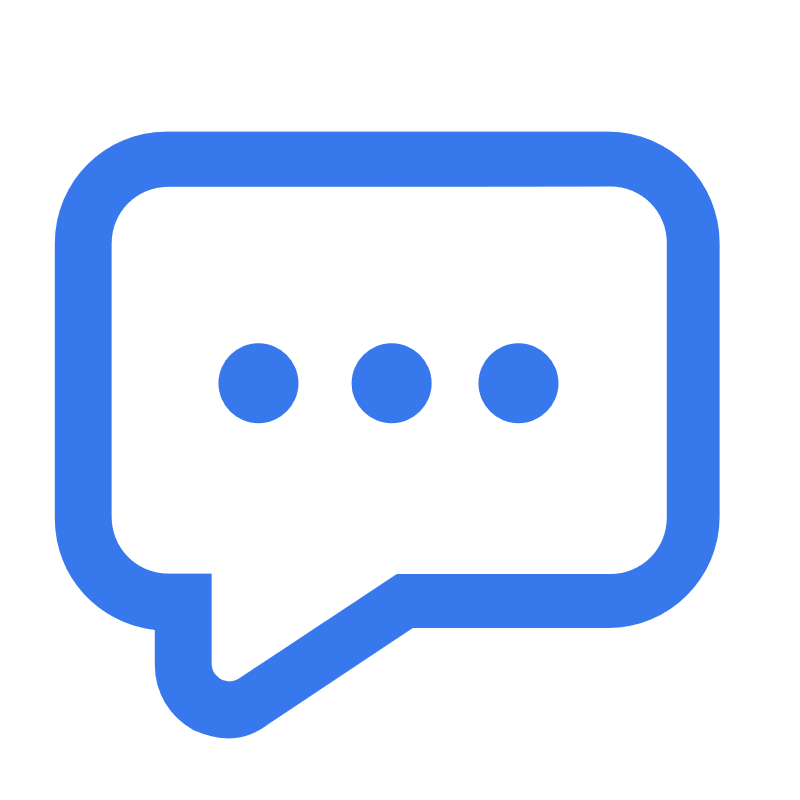 业务名称
业务名称
业务名称
业务名称
业务名称
业务名称
业务名称
业务名称
业务名称
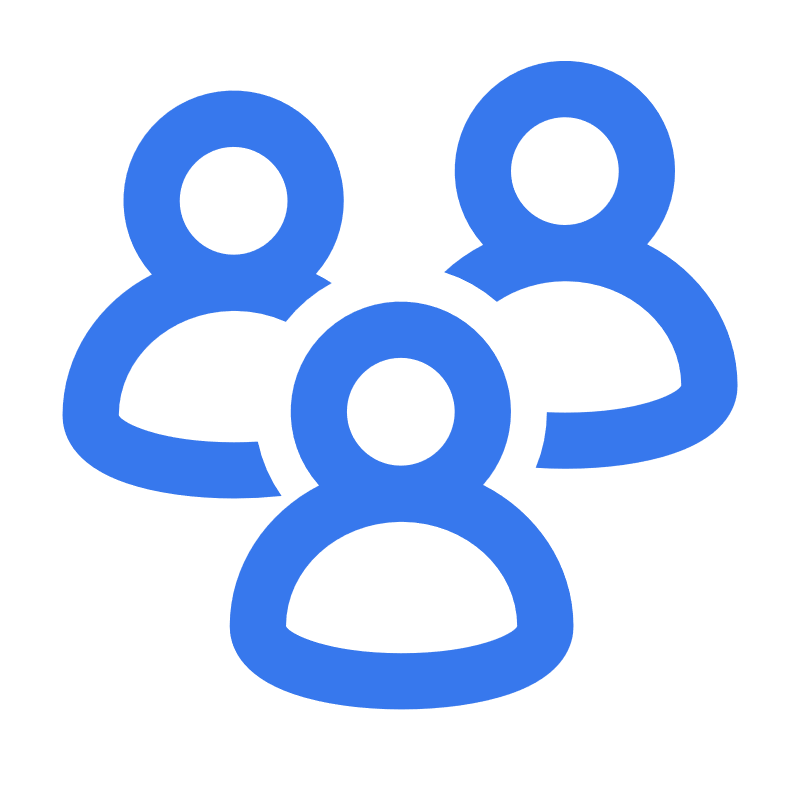 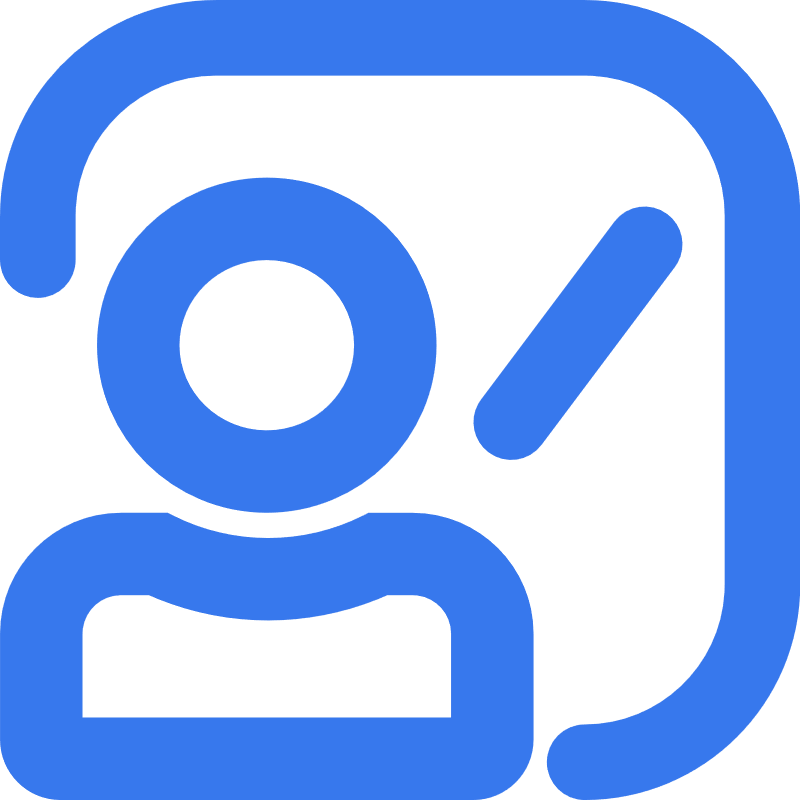 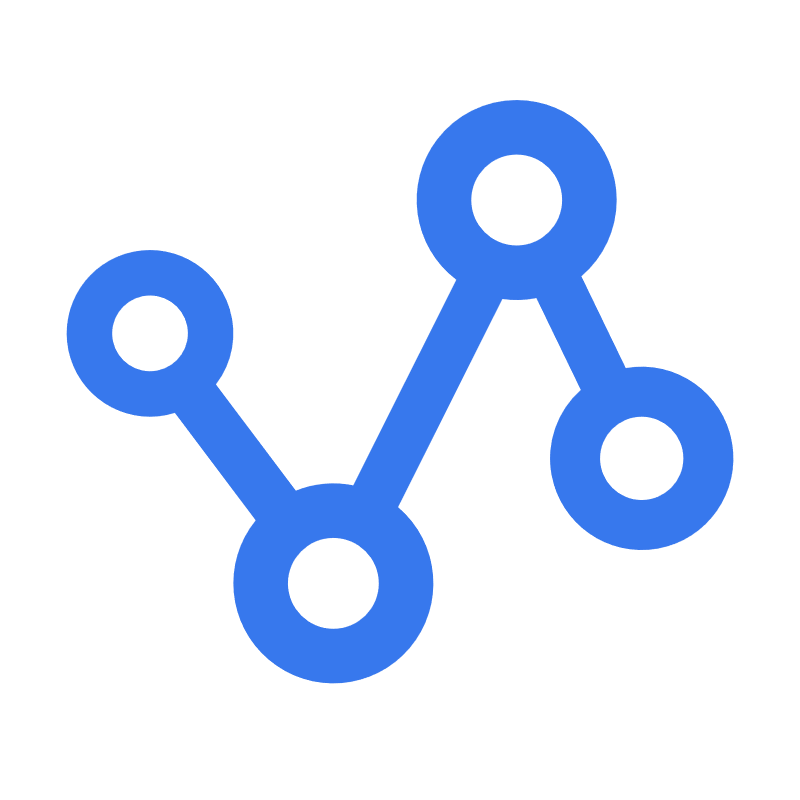 业务名称
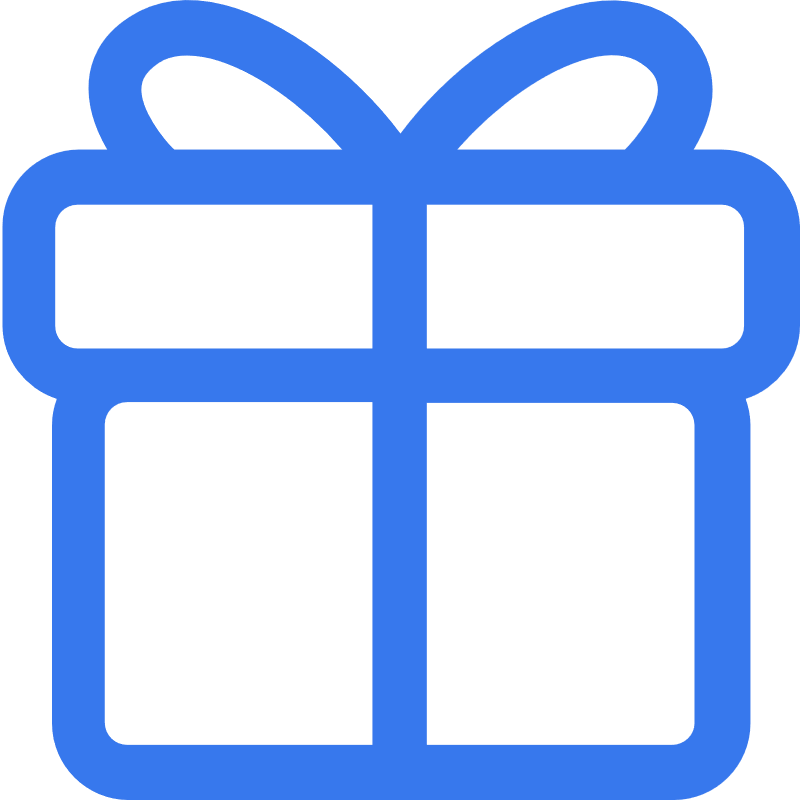 业务名称
通信与社交
数字内容
金融科技服务
工具
云服务
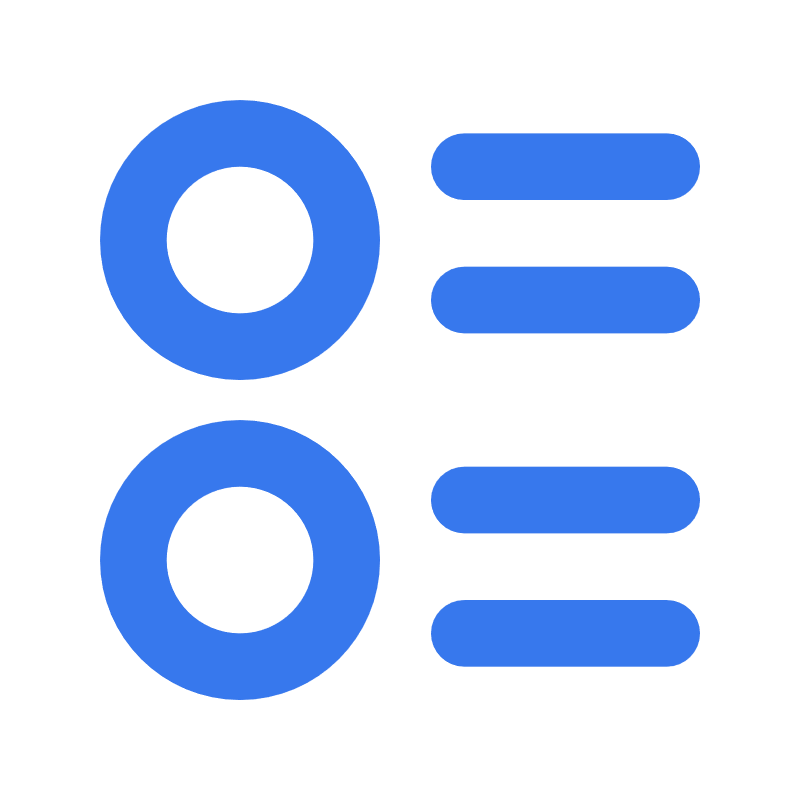 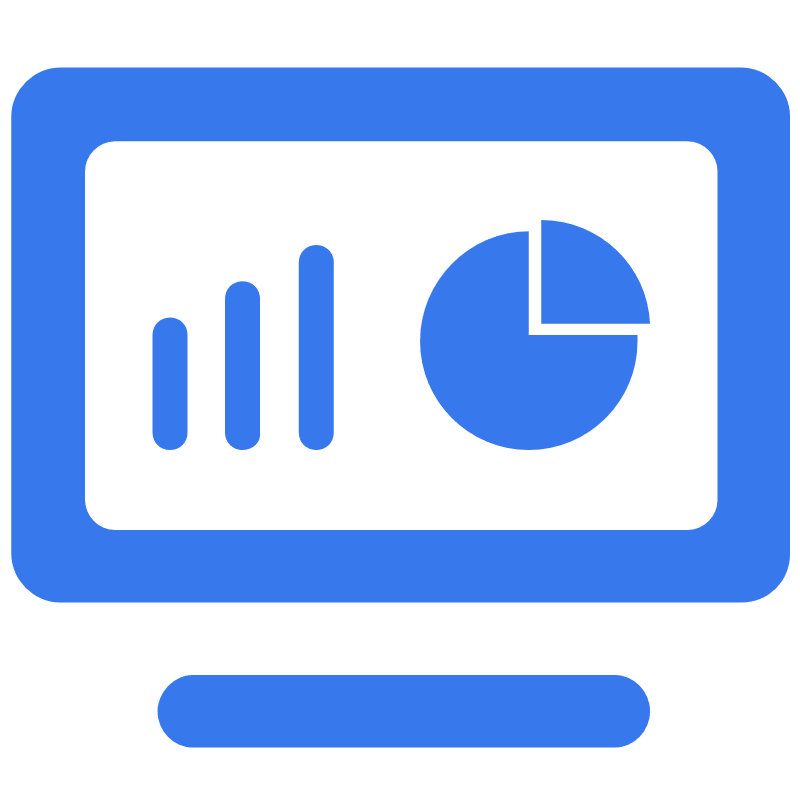 业务名称
业务名称
业务名称
业务名称
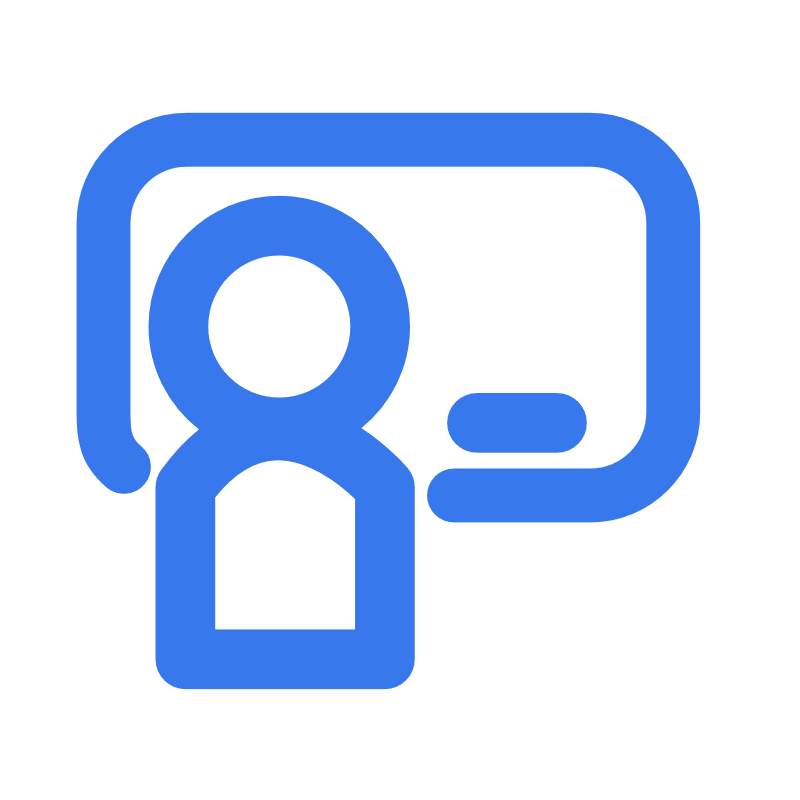 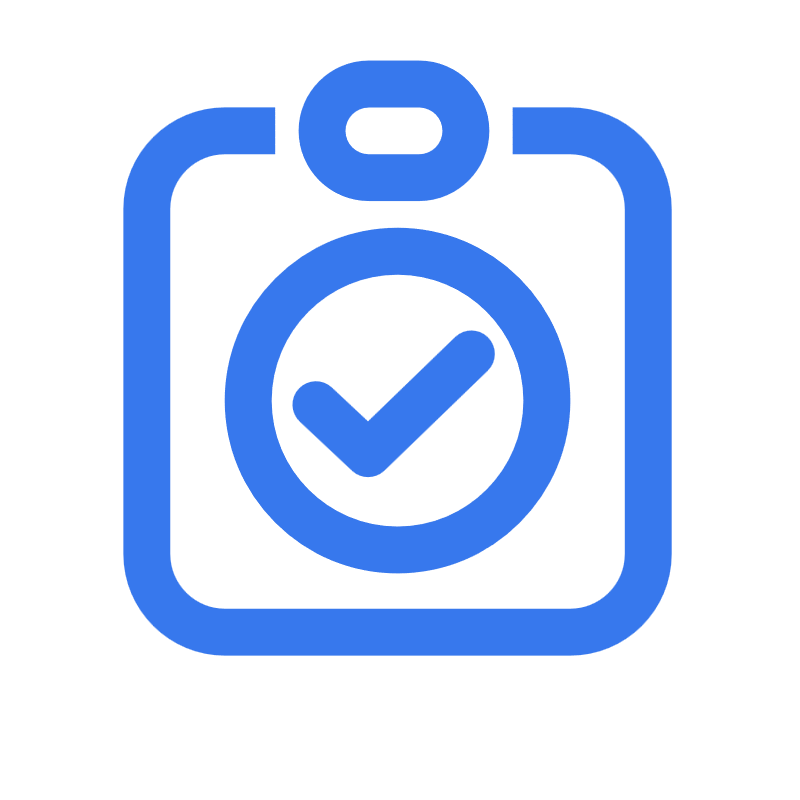 业务名称
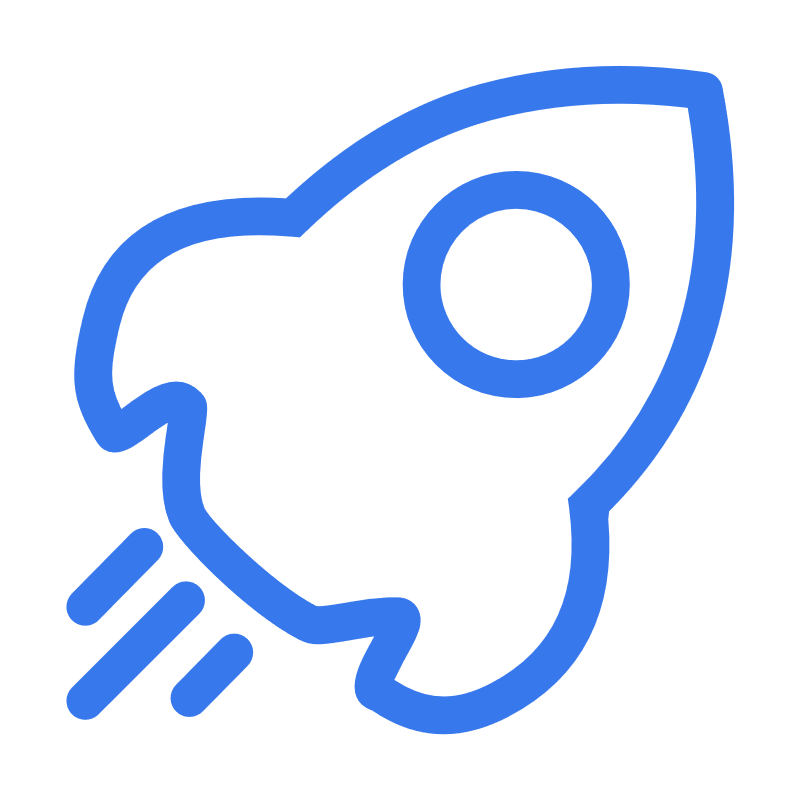 业务名称
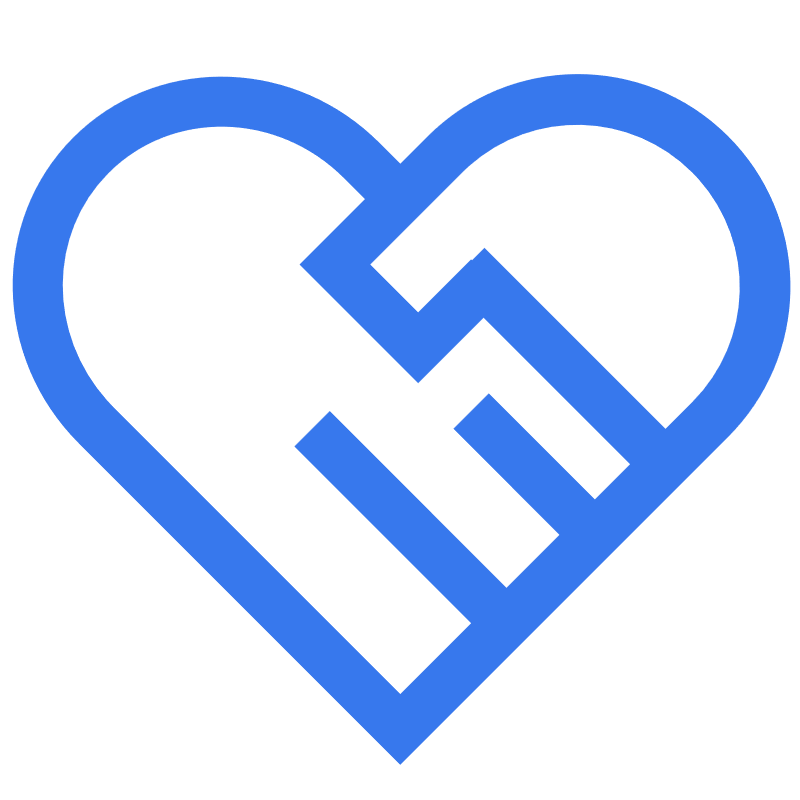 业务名称
业务覆盖 Business Occupancy
主要荣誉 Great Honor
NO.1
NO.1
NO.1
20XX最佳雇主
20XX最佳雇主
20XX最佳雇主
NO.1
NO.1
NO.1
20XX最佳雇主
20XX最佳雇主
20XX最佳雇主
OfficePLUS是一家世界领先的XXX科技公司，用创新的产品和服务提升全球各地人们的生活品质。
未来展望 Future Planning
指标2
指标3
发展目标
指标1
指标3
点击此处请输入文本内容点击此处请输入文本内容请输入正文
PART 02
02
发展与福利
Development & Welfare
公司福利 Business Welfare
基本
休假
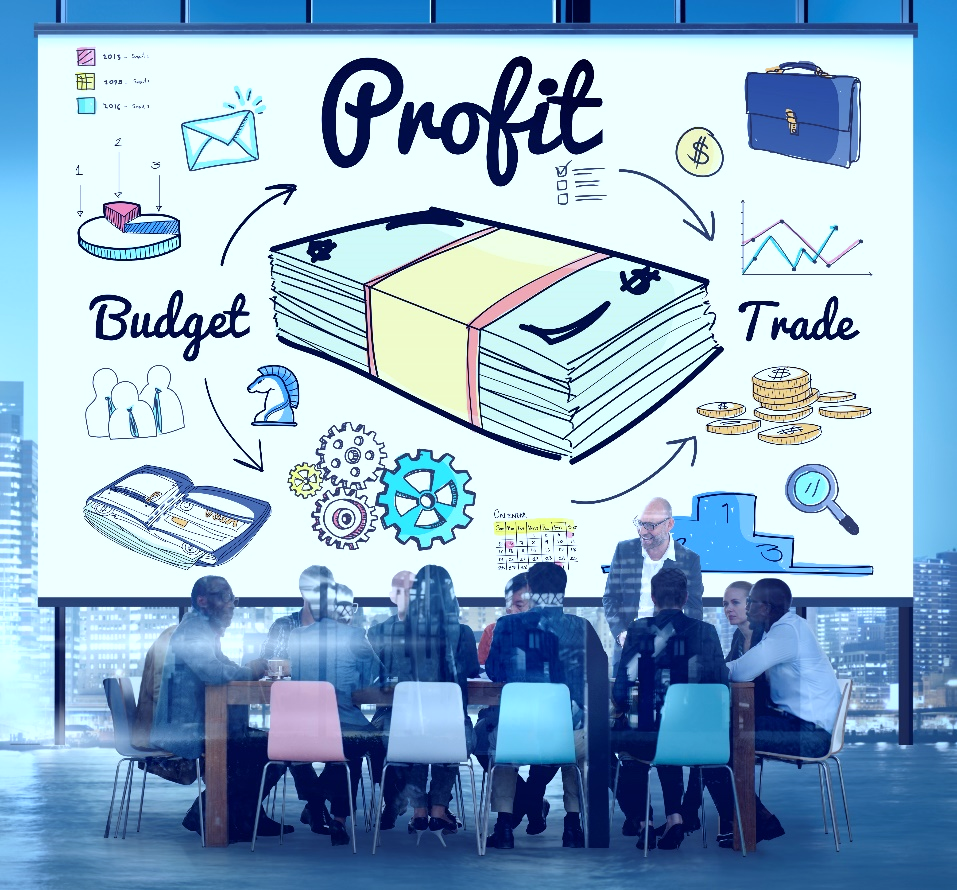 工作餐补贴
同业高水准薪资
享双休、国家法定假期
通讯补贴
双休、国家法定假期
节日津贴、结婚礼金
年假制度
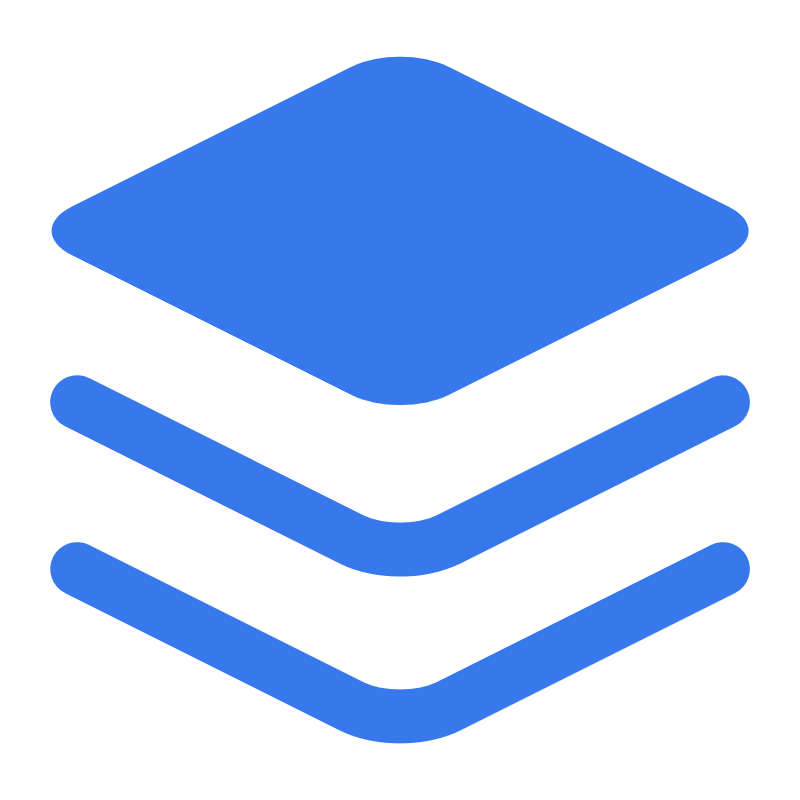 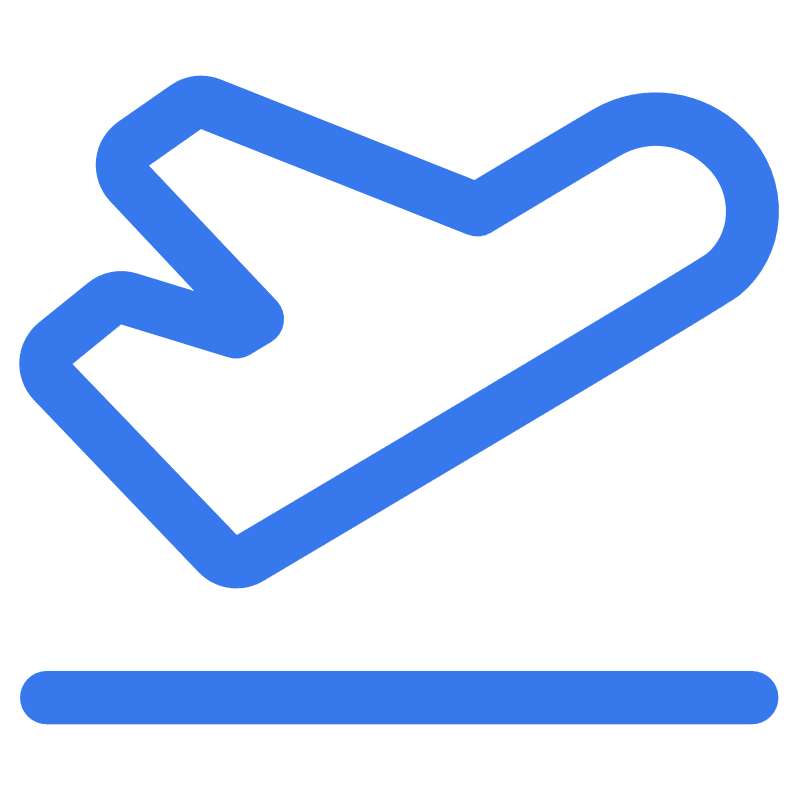 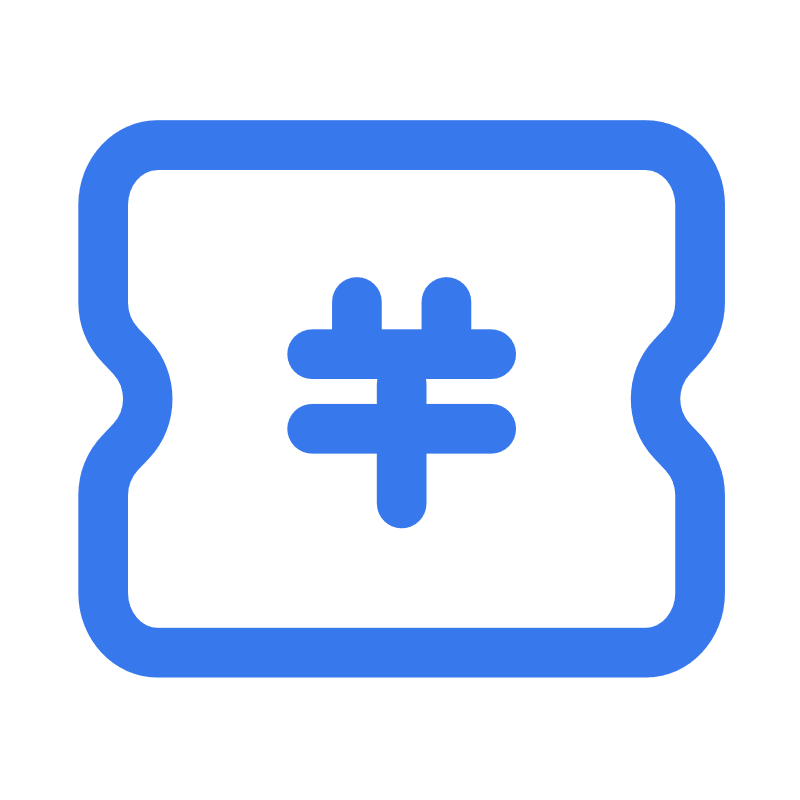 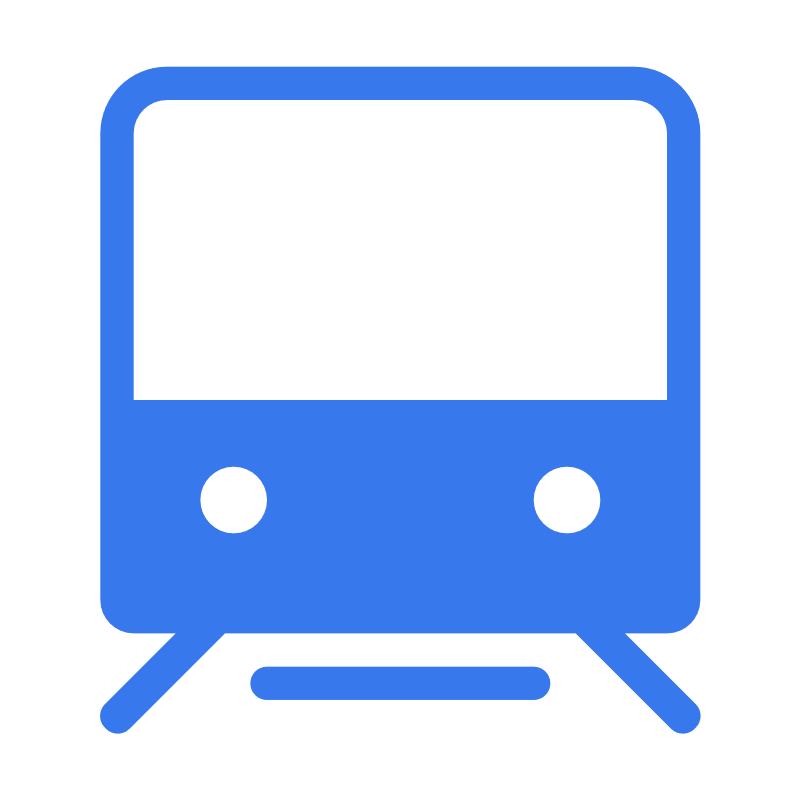 通勤
福利
五险一金
免费集体宿舍
设有员工娱乐中心
免费饮料
上下班大巴车接送
自驾交通补贴
销售岗送“意外险”
公司福利 Business Welfare
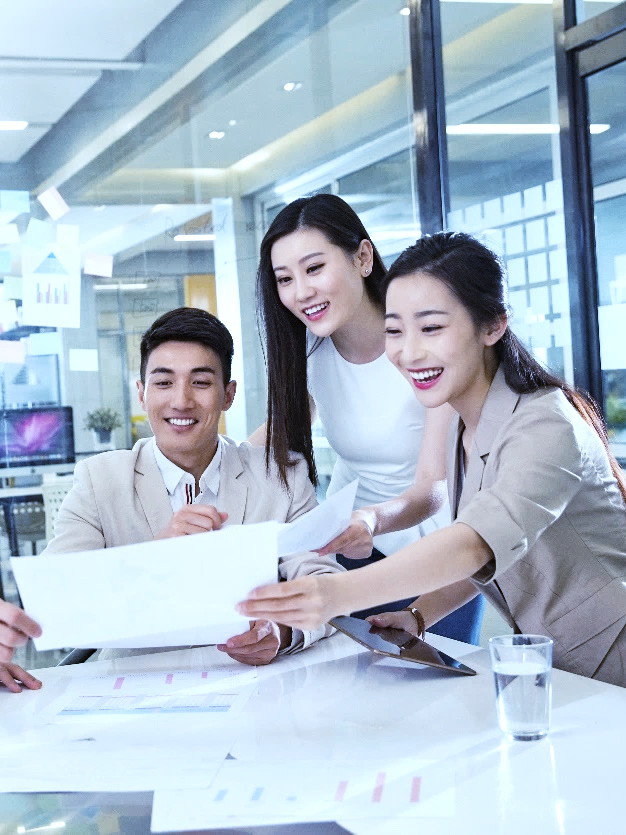 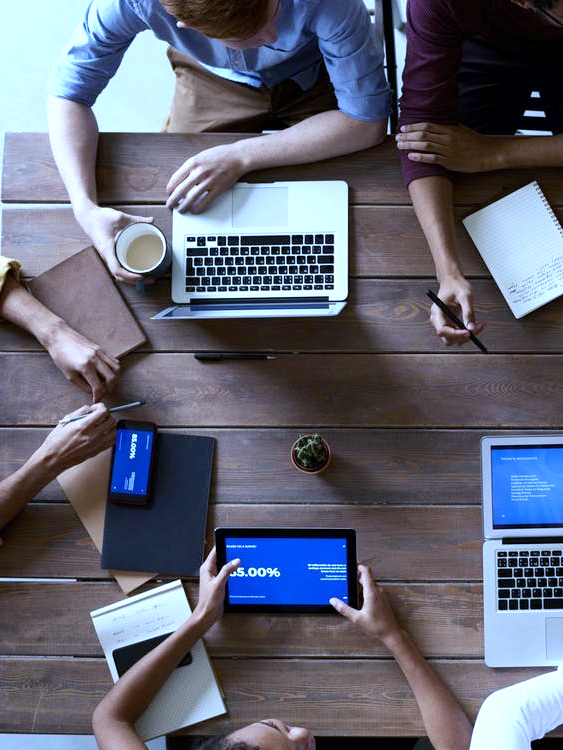 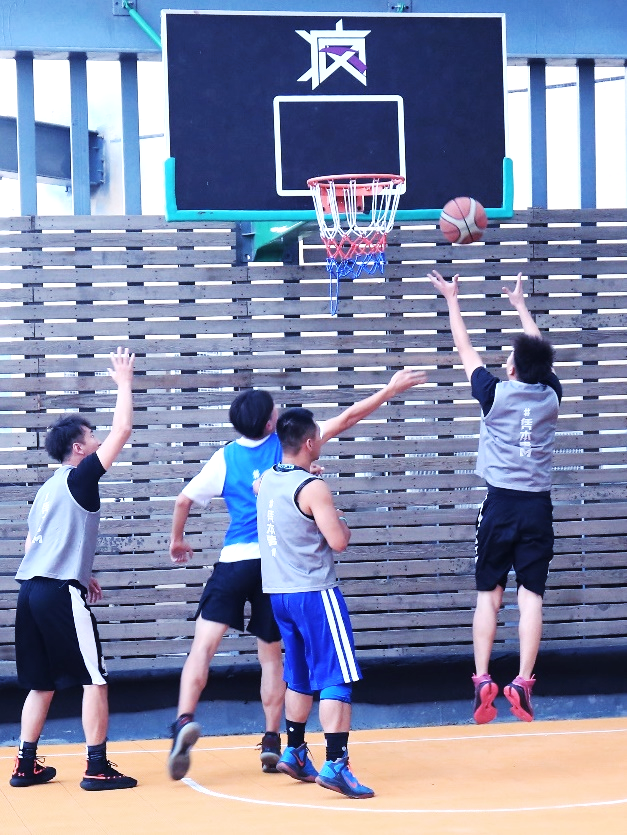 桌游活动
运动会
分享会
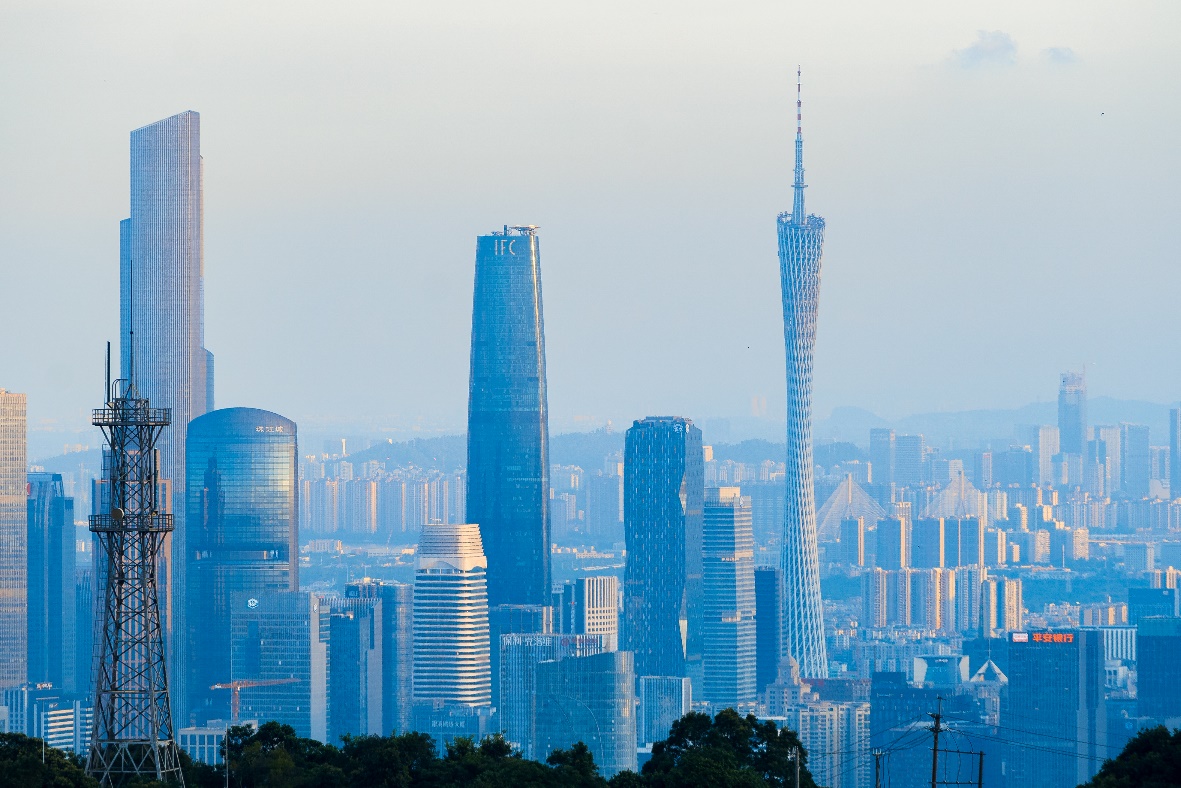 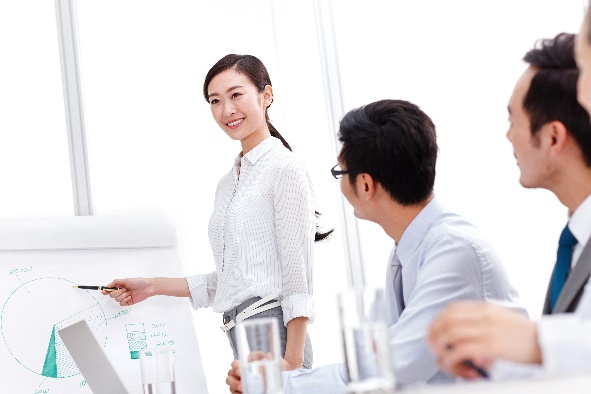 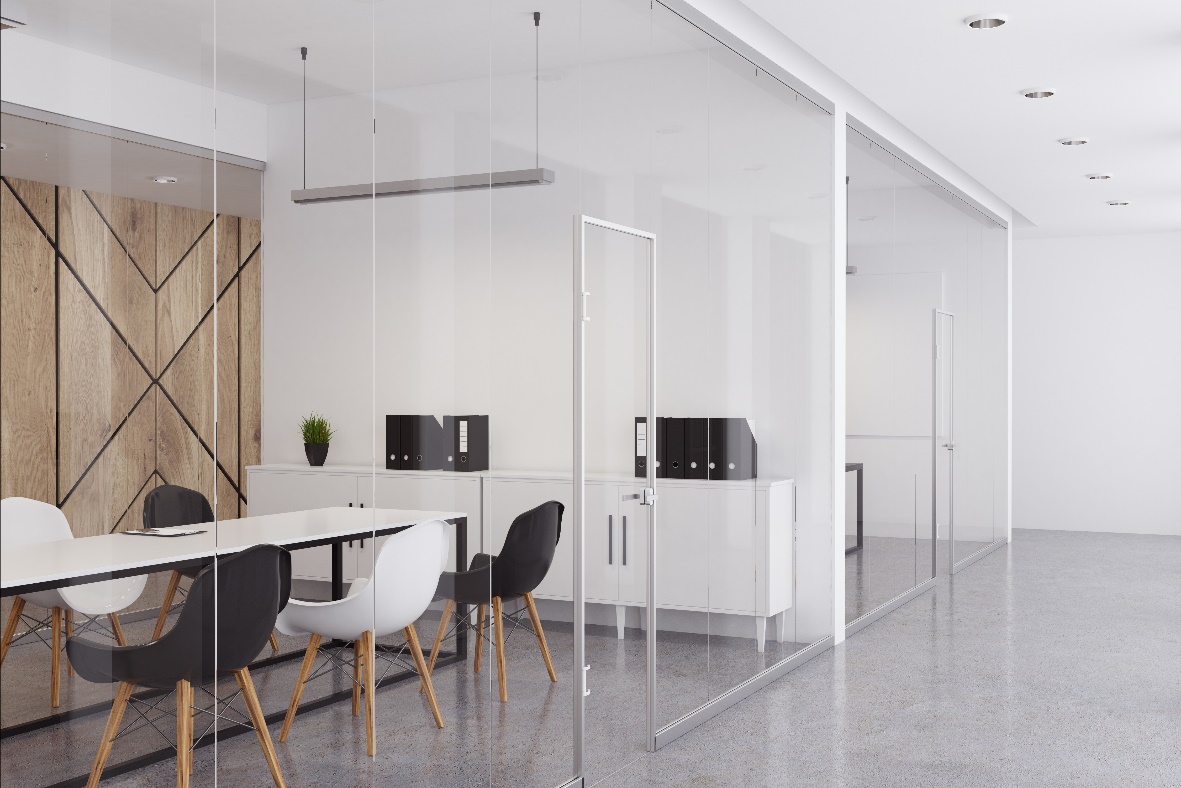 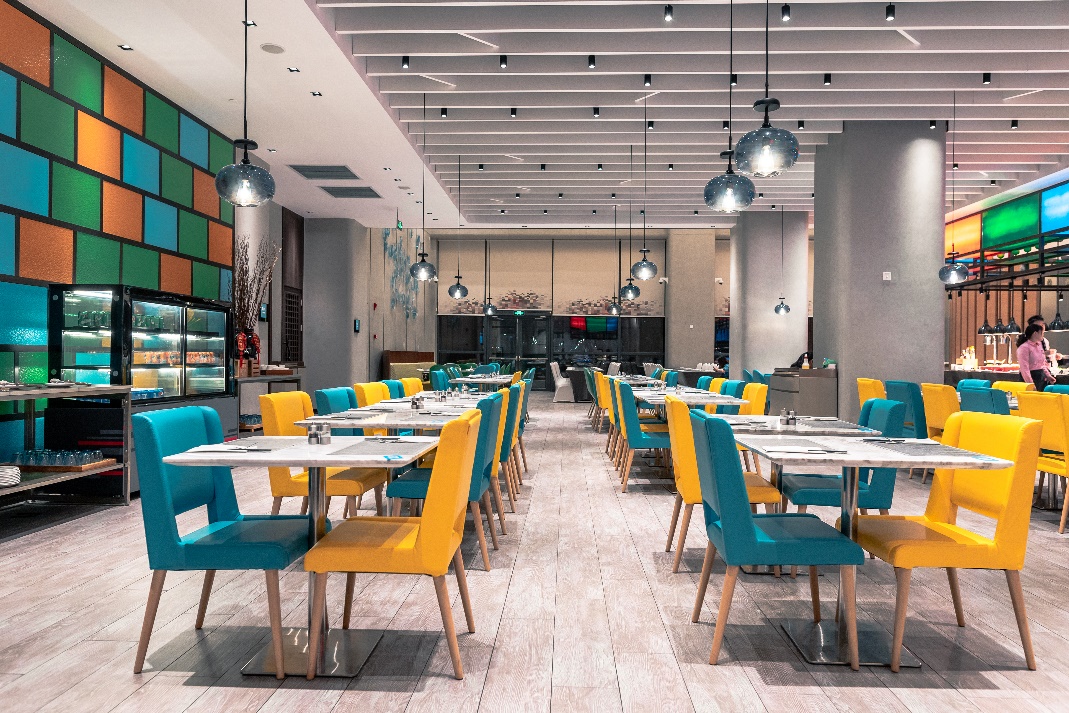 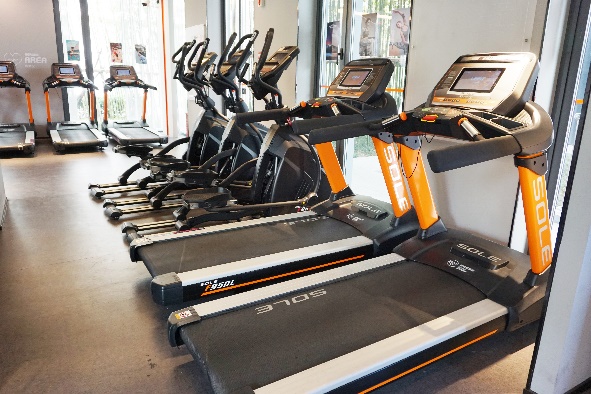 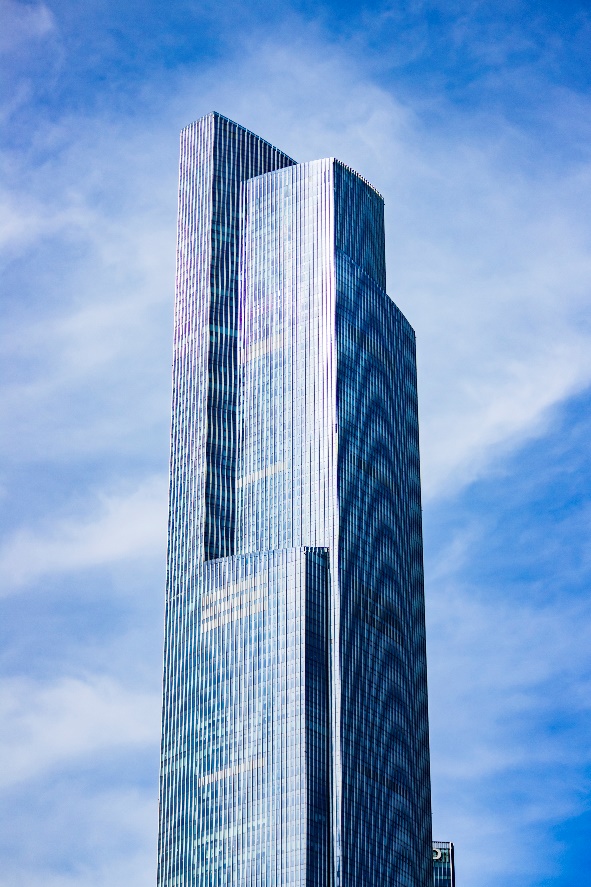 办公环境 Working Environment
JOIN US
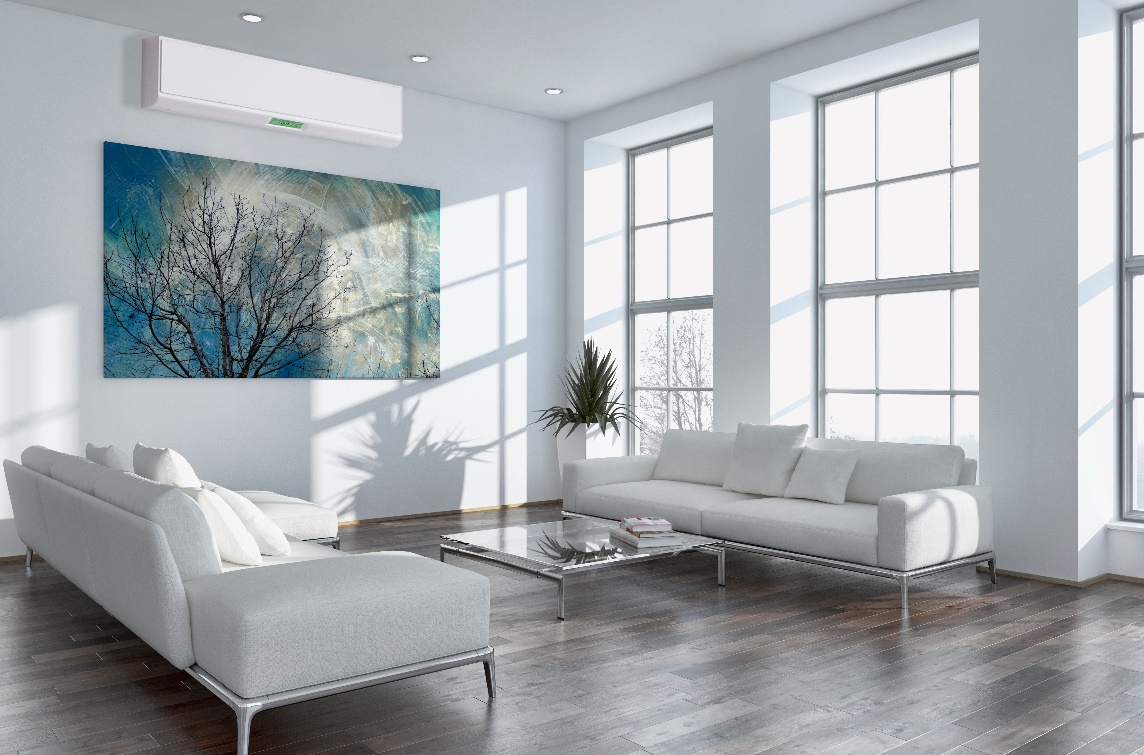 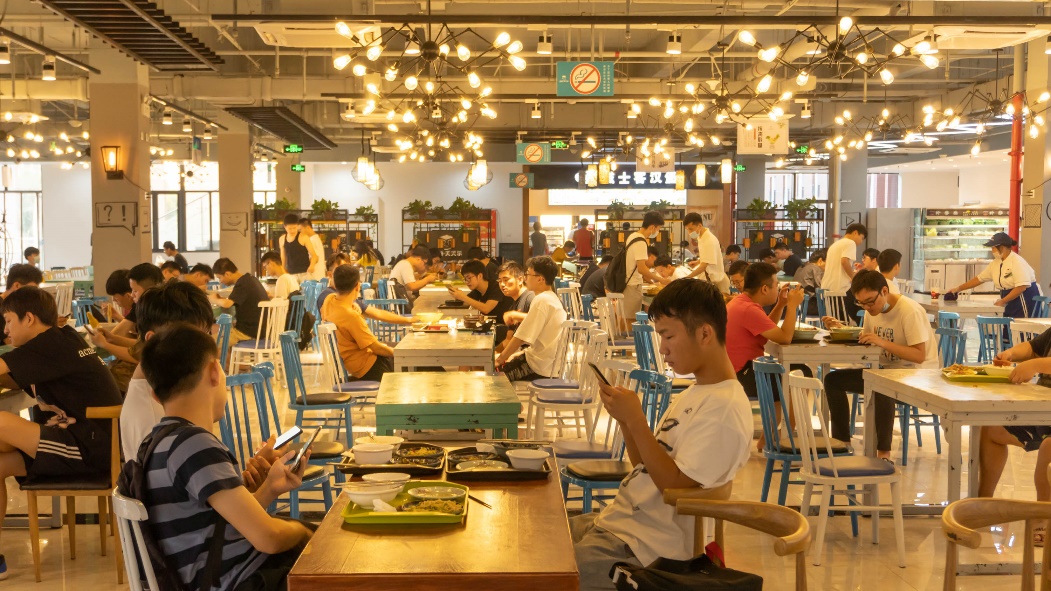 AWLS
超便利
WANT U!
高层景观
地表最强
小花园
带带弟弟
地铁上盖
冰箱
健身房
休息室
落日YYDS
健身房
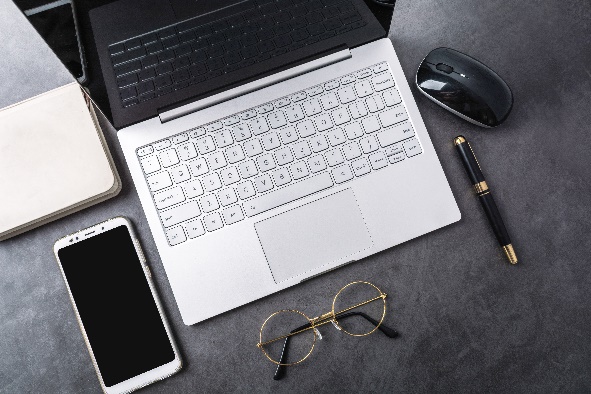 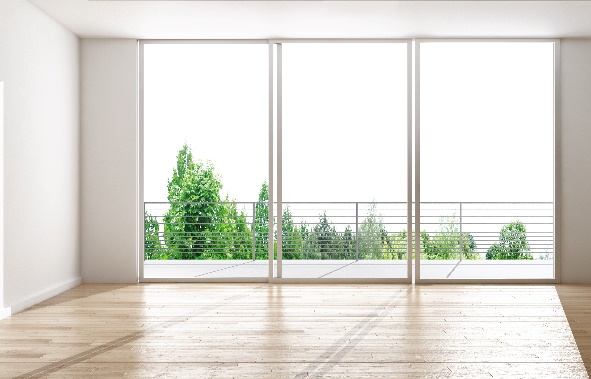 哺乳室
小姐姐
冰箱
好吃
CBD
姐妹！
小哥哥
微波炉
啥都有
公园
咖啡机
舞蹈室
快来
地铁上盖
商业街
智能售货机
健身房
免费食堂
地铁上盖
啊！
冲！！！
来不及了！
PART 04
03
职位介绍
Job Introduction
职位介绍 Job Description
技术类 Technical Post
前端开发工程师
大数据分析师
AI算法工程师
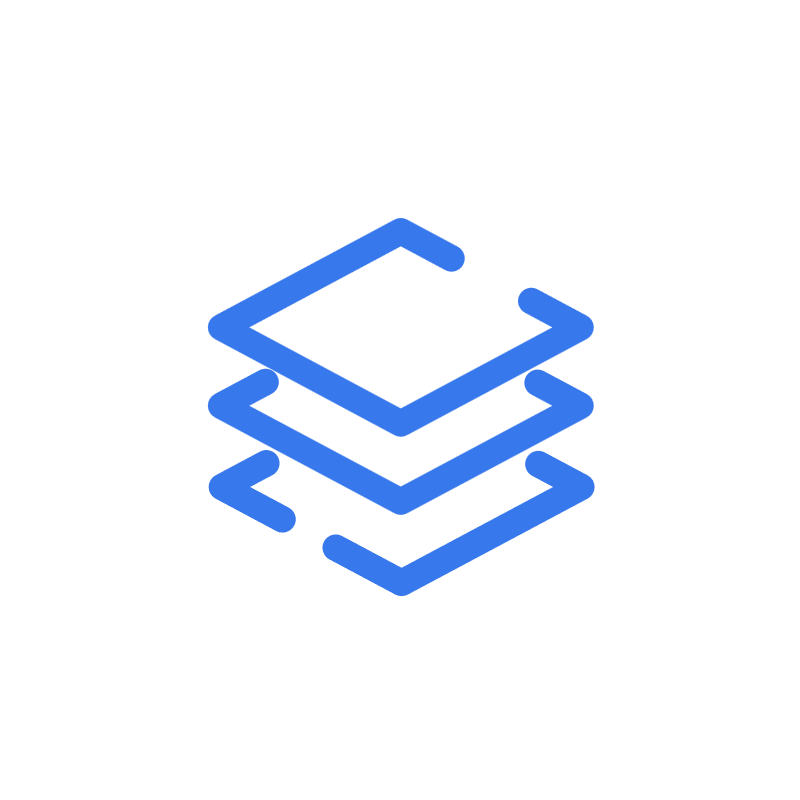 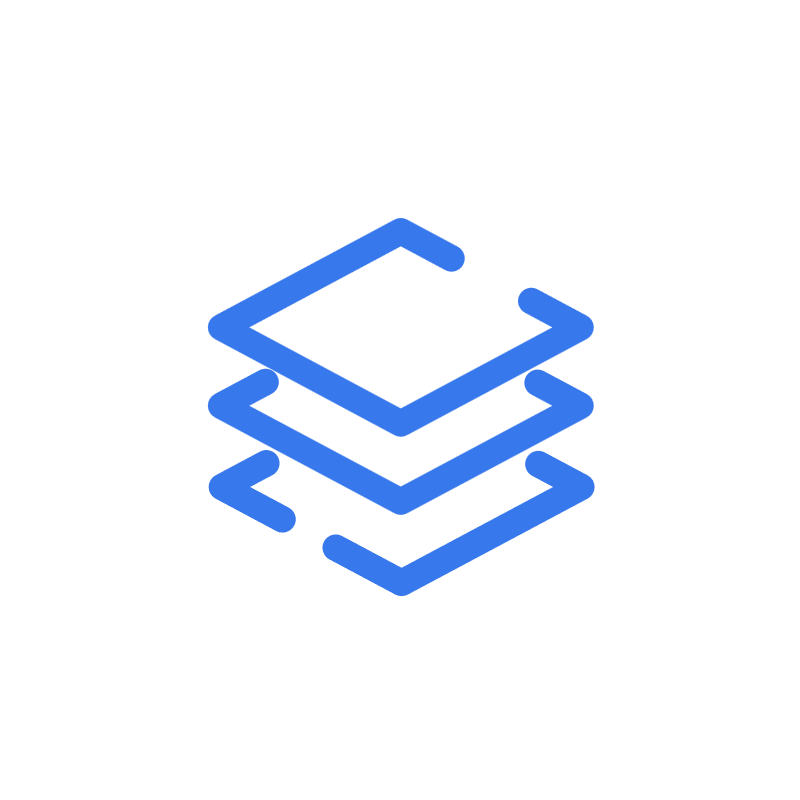 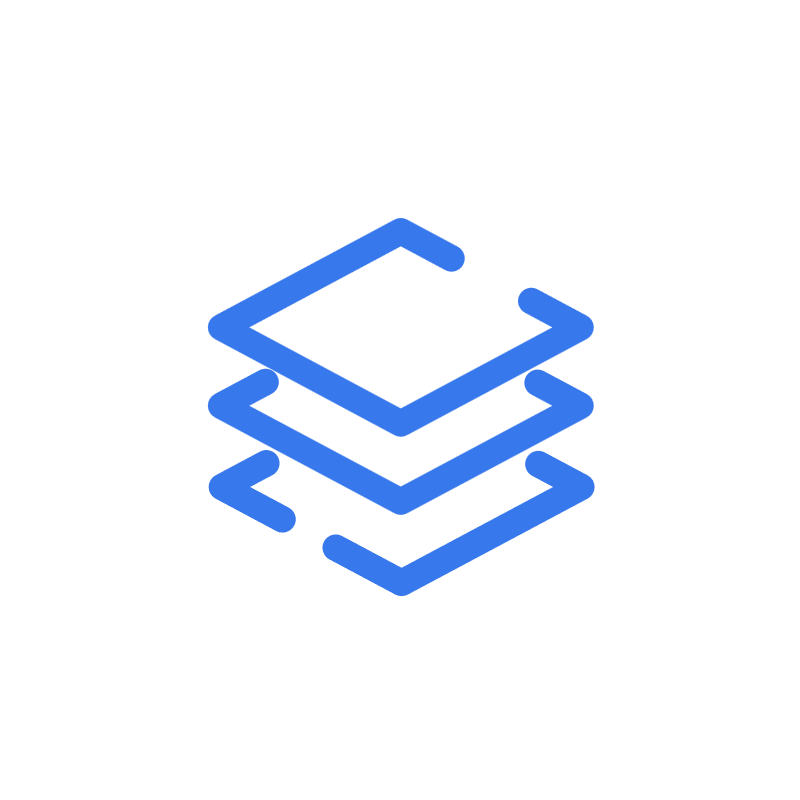 工作职责
工作职责
工作职责
请在此输入正文请在此输入正文请在此输入正文请在此输入正文
请在此输入正文请在此输入正文请在此输入正文请在此输入正文
请在此输入正文请在此输入正文请在此输入正文请在此输入正文
请在此输入正文请在此输入正文请在此输入正文请在此输入正文
请在此输入正文请在此输入正文请在此输入正文请在此输入正文
请在此输入正文请在此输入正文请在此输入正文请在此输入正文
请在此输入正文请在此输入正文请在此输入正文请在此输入正文
请在此输入正文请在此输入正文请在此输入正文请在此输入正文
请在此输入正文请在此输入正文请在此输入正文请在此输入正文
工作要求
工作要求
工作要求
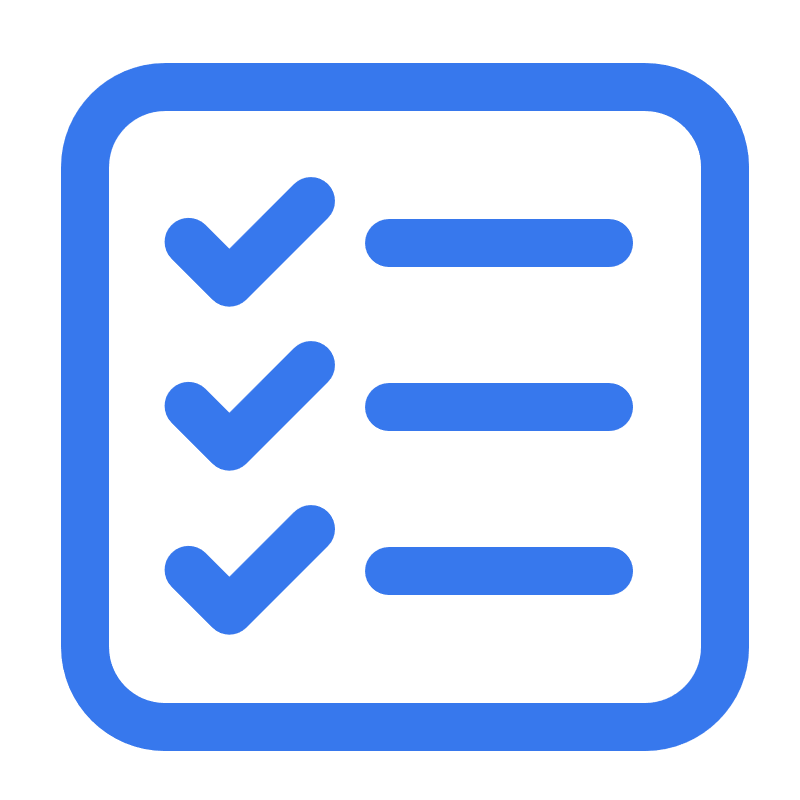 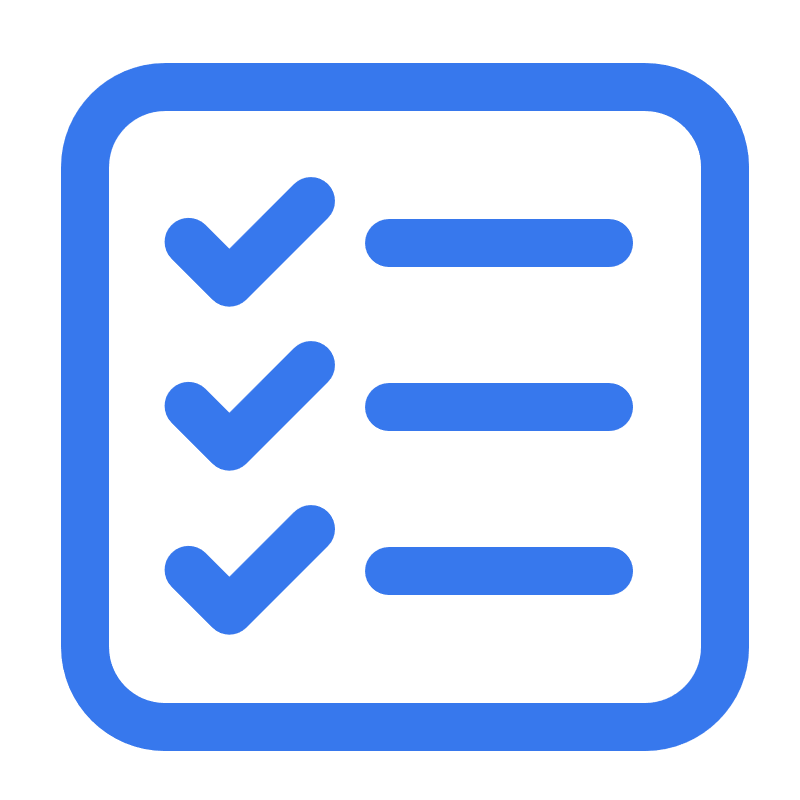 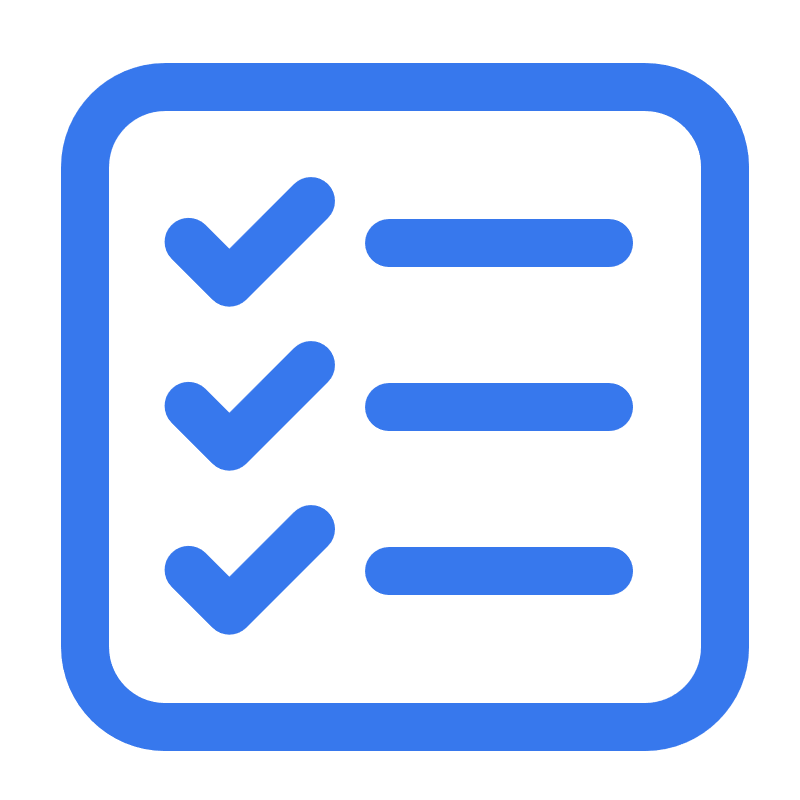 教育背景：请在此输入正文
实习经验：请在此输入正文
技能强项：请在此输入正文
教育背景：请在此输入正文
实习经验：请在此输入正文
技能强项：请在此输入正文
教育背景：请在此输入正文
实习经验：请在此输入正文
技能强项：请在此输入正文
需求城市
需求城市
需求城市
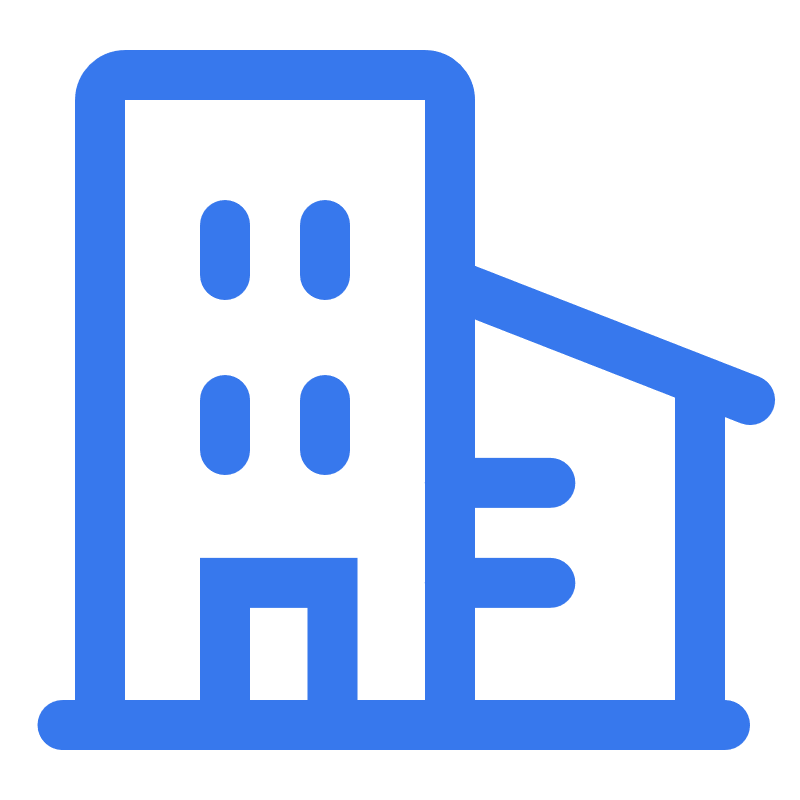 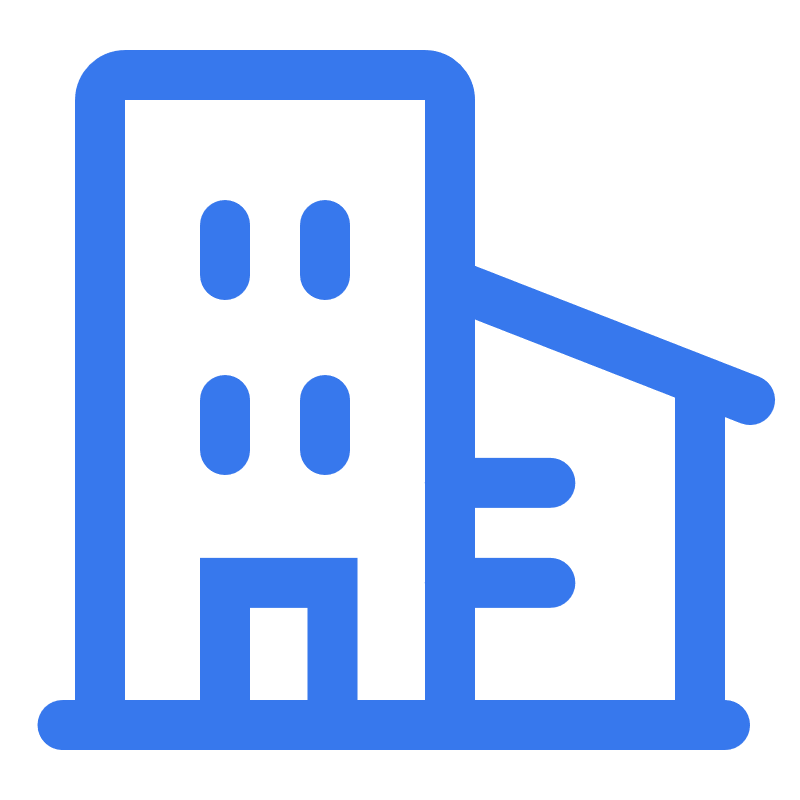 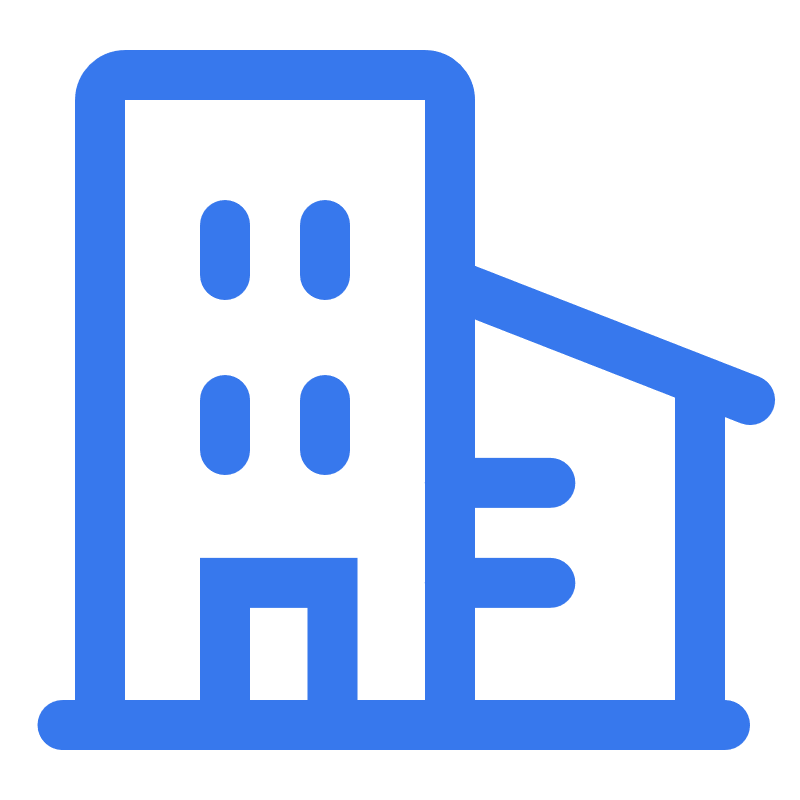 广州/杭州/武汉/北京
广州/杭州/武汉/北京
广州/杭州/武汉/北京
职位介绍 Job Description
技术类 Sales Post
区域销售经理
业务管理
商务经理
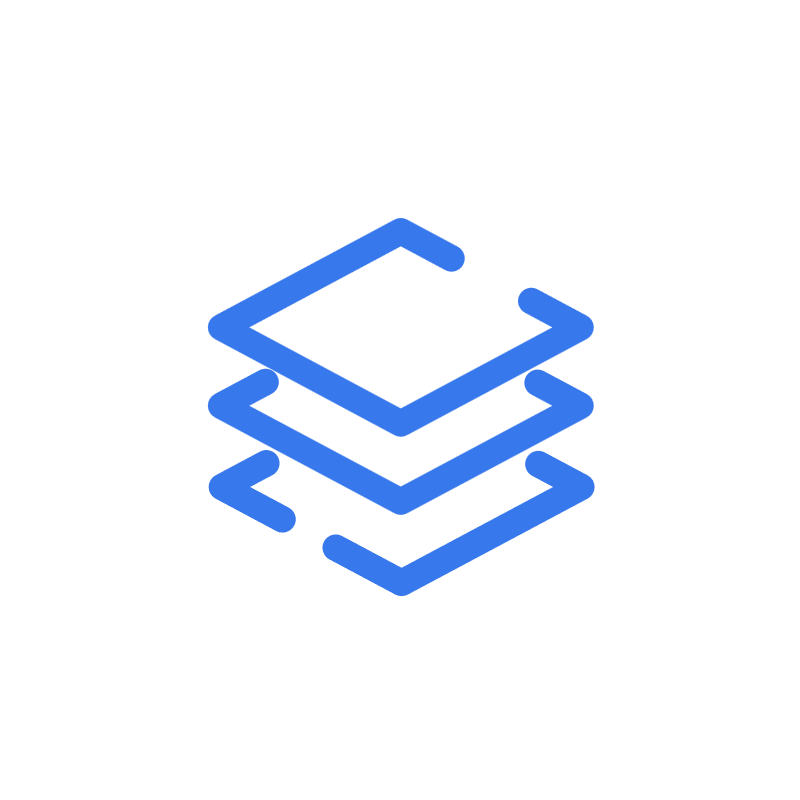 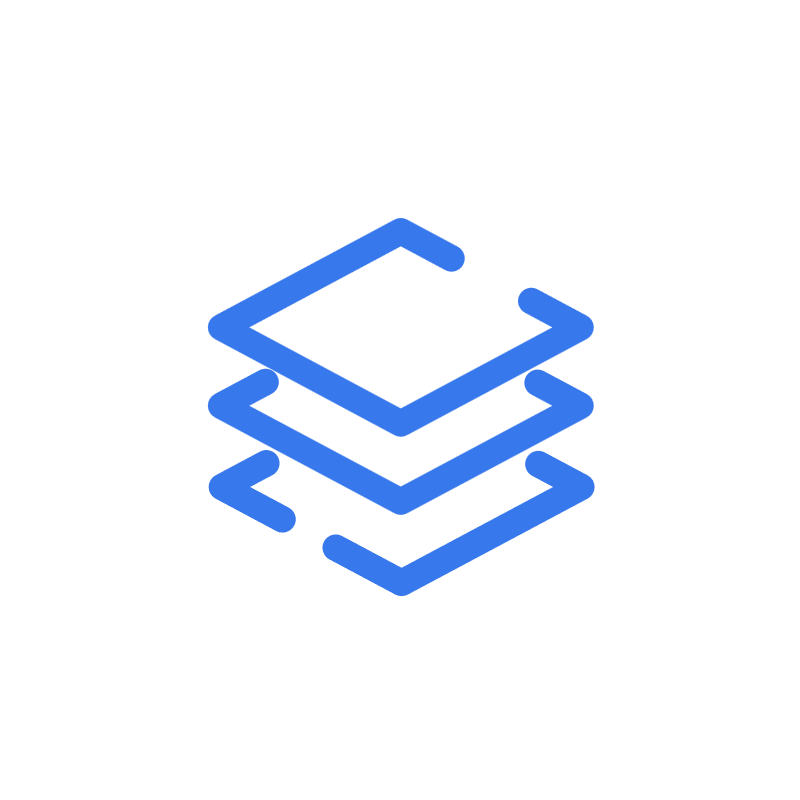 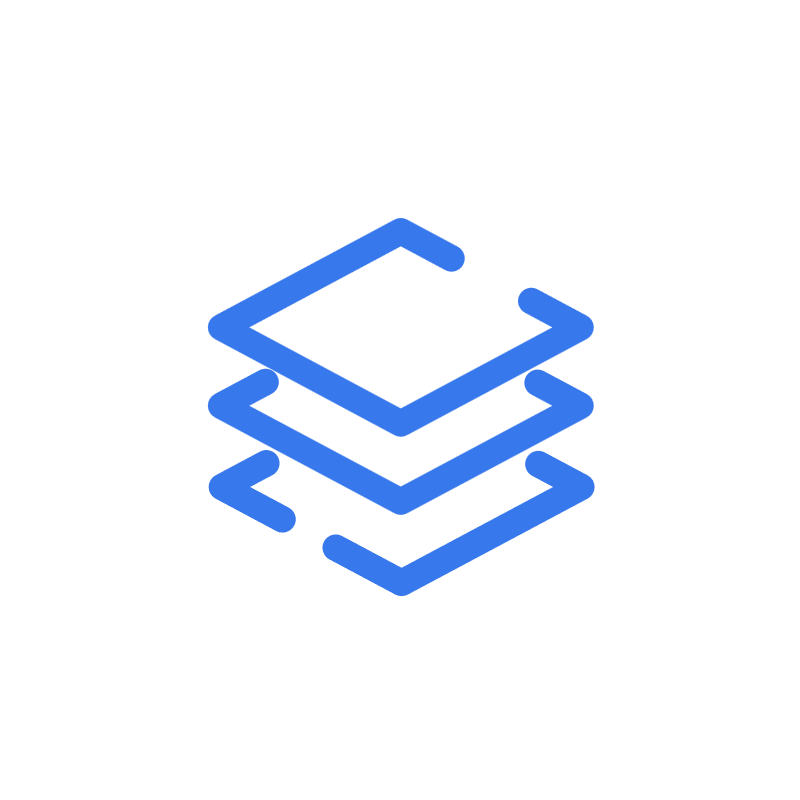 工作职责
工作职责
工作职责
请在此输入正文请在此输入正文请在此输入正文请在此输入正文
请在此输入正文请在此输入正文请在此输入正文请在此输入正文
请在此输入正文请在此输入正文请在此输入正文请在此输入正文
请在此输入正文请在此输入正文请在此输入正文请在此输入正文
请在此输入正文请在此输入正文请在此输入正文请在此输入正文
请在此输入正文请在此输入正文请在此输入正文请在此输入正文
请在此输入正文请在此输入正文请在此输入正文请在此输入正文
请在此输入正文请在此输入正文请在此输入正文请在此输入正文
请在此输入正文请在此输入正文请在此输入正文请在此输入正文
工作要求
工作要求
工作要求
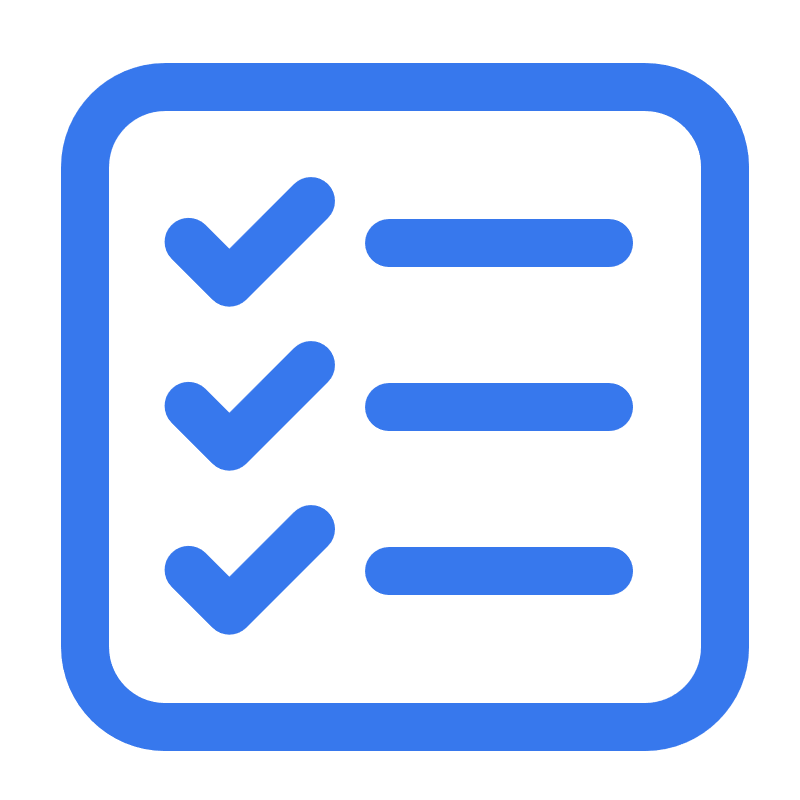 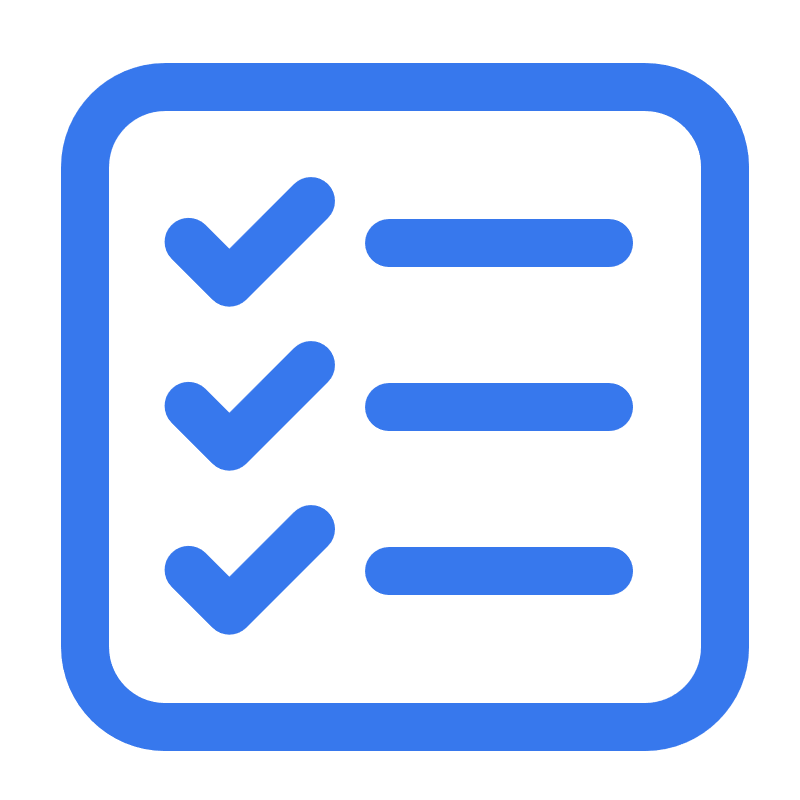 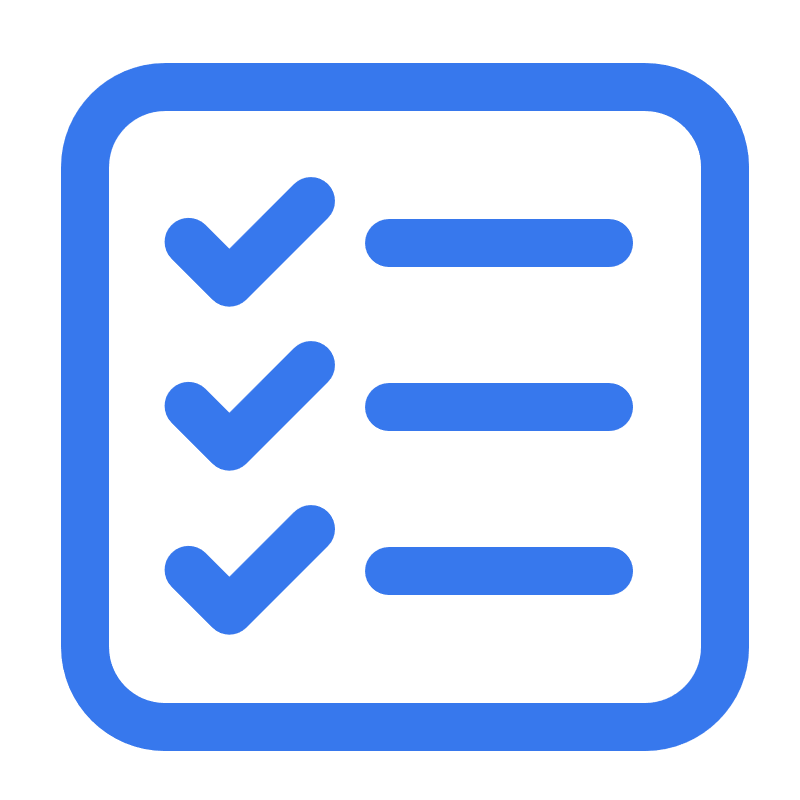 教育背景：请在此输入正文
实习经验：请在此输入正文
技能强项：请在此输入正文
教育背景：请在此输入正文
实习经验：请在此输入正文
技能强项：请在此输入正文
教育背景：请在此输入正文
实习经验：请在此输入正文
技能强项：请在此输入正文
需求城市
需求城市
需求城市
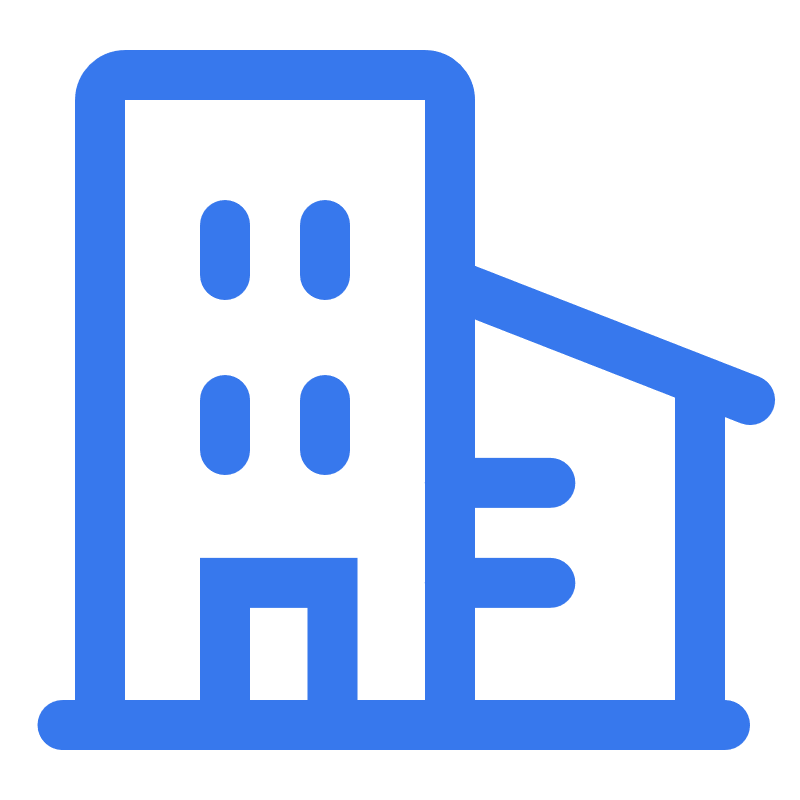 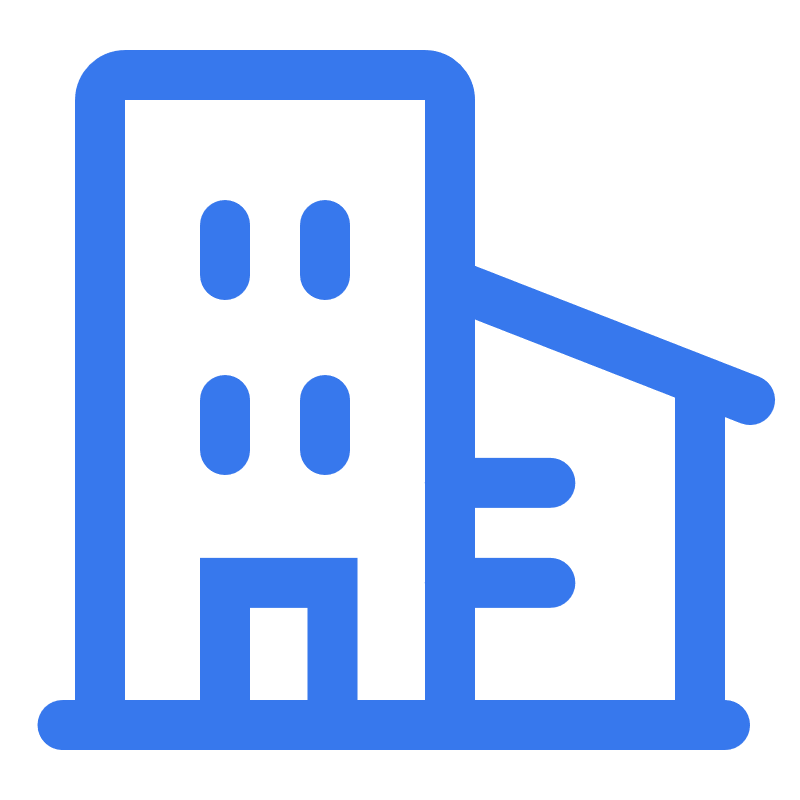 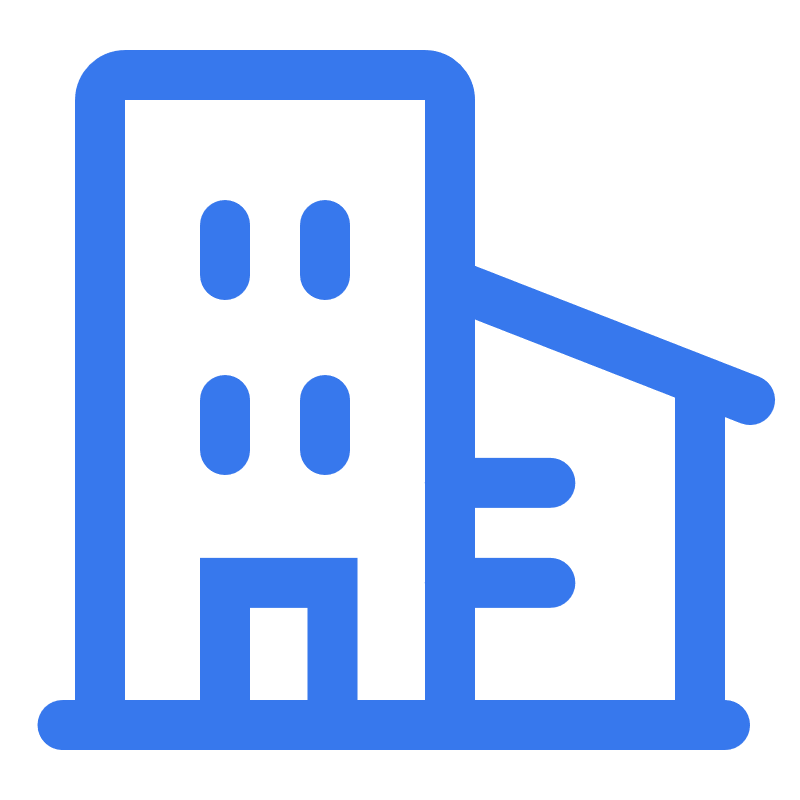 广州/杭州/武汉/北京
广州/杭州/武汉/北京
广州/杭州/武汉/北京
职位介绍 Job Description
法规类 Compliance Post
专利工程师
合规专家
法务
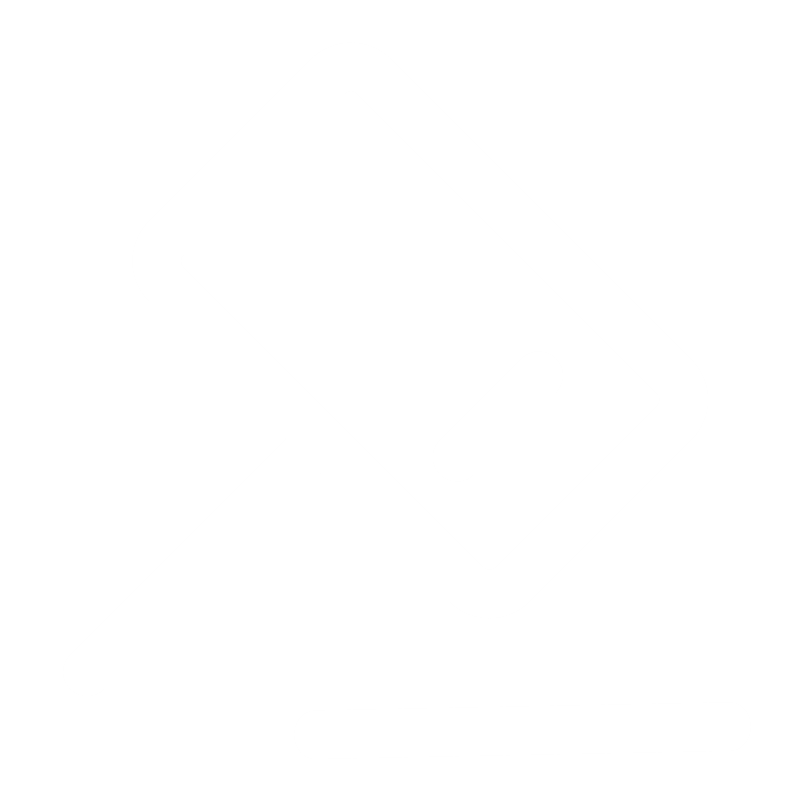 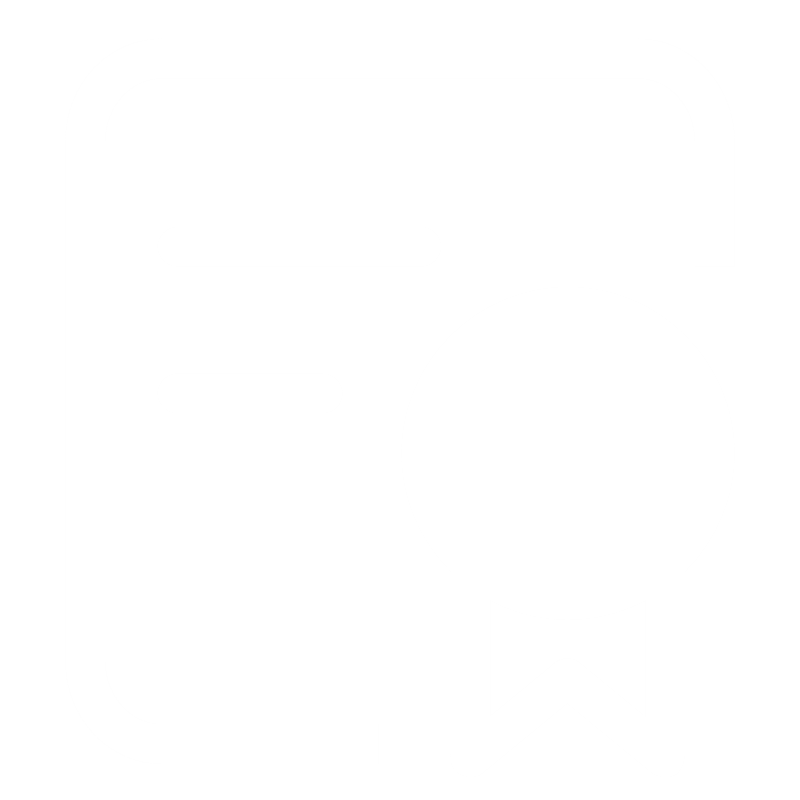 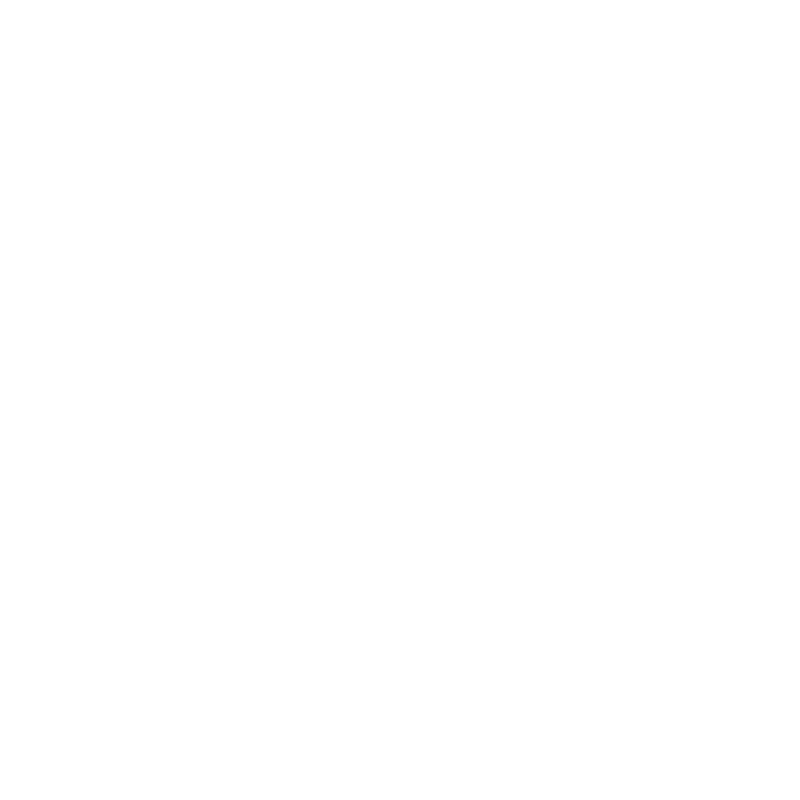 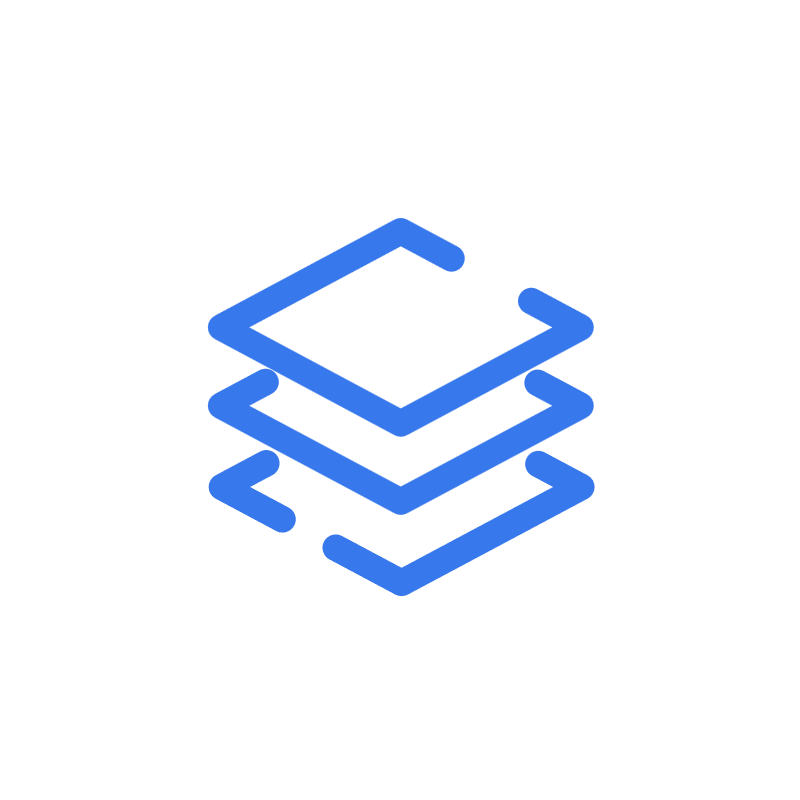 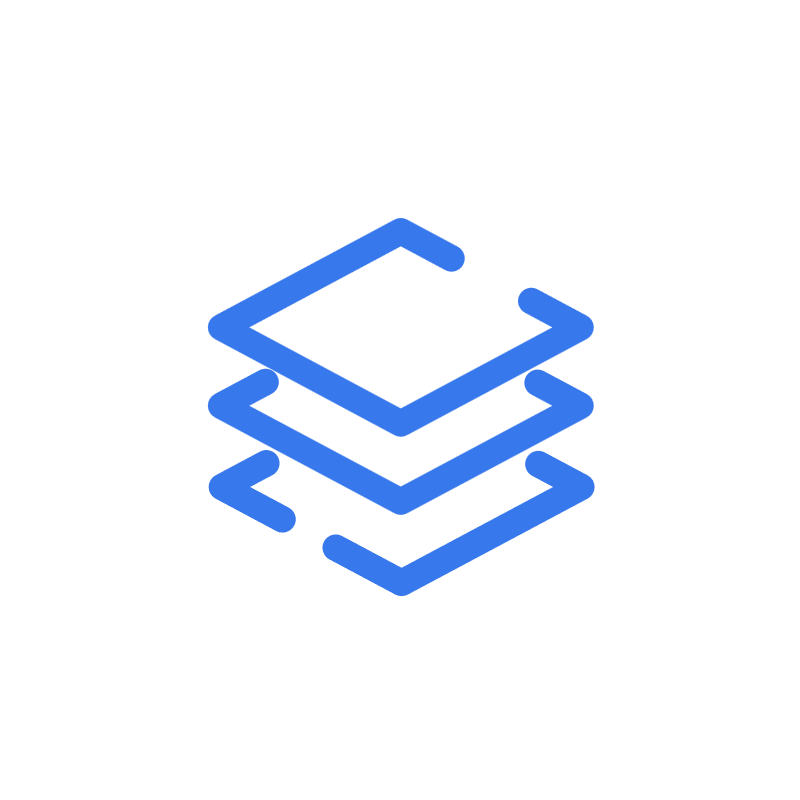 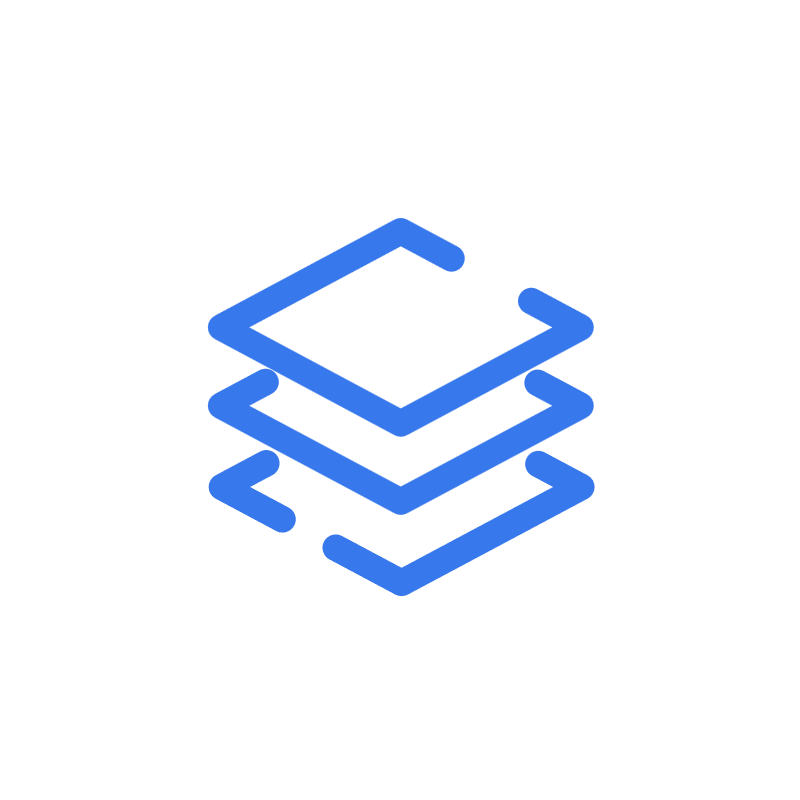 工作职责
工作职责
工作职责
请在此输入正文请在此输入正文请在此输入正文请在此输入正文
请在此输入正文请在此输入正文请在此输入正文请在此输入正文
请在此输入正文请在此输入正文请在此输入正文请在此输入正文
请在此输入正文请在此输入正文请在此输入正文请在此输入正文
请在此输入正文请在此输入正文请在此输入正文请在此输入正文
请在此输入正文请在此输入正文请在此输入正文请在此输入正文
请在此输入正文请在此输入正文请在此输入正文请在此输入正文
请在此输入正文请在此输入正文请在此输入正文请在此输入正文
请在此输入正文请在此输入正文请在此输入正文请在此输入正文
工作要求
工作要求
工作要求
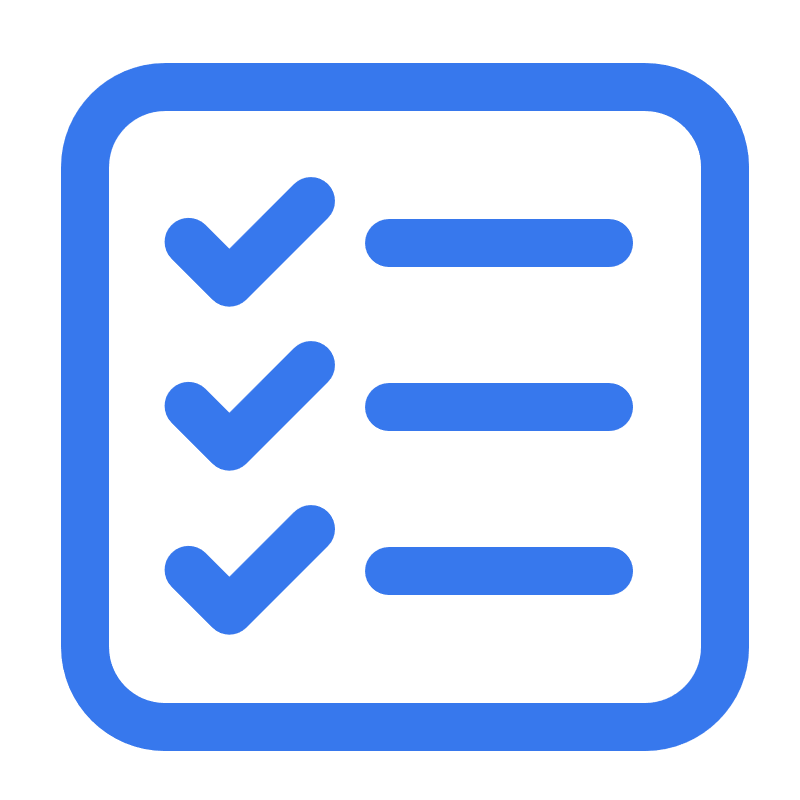 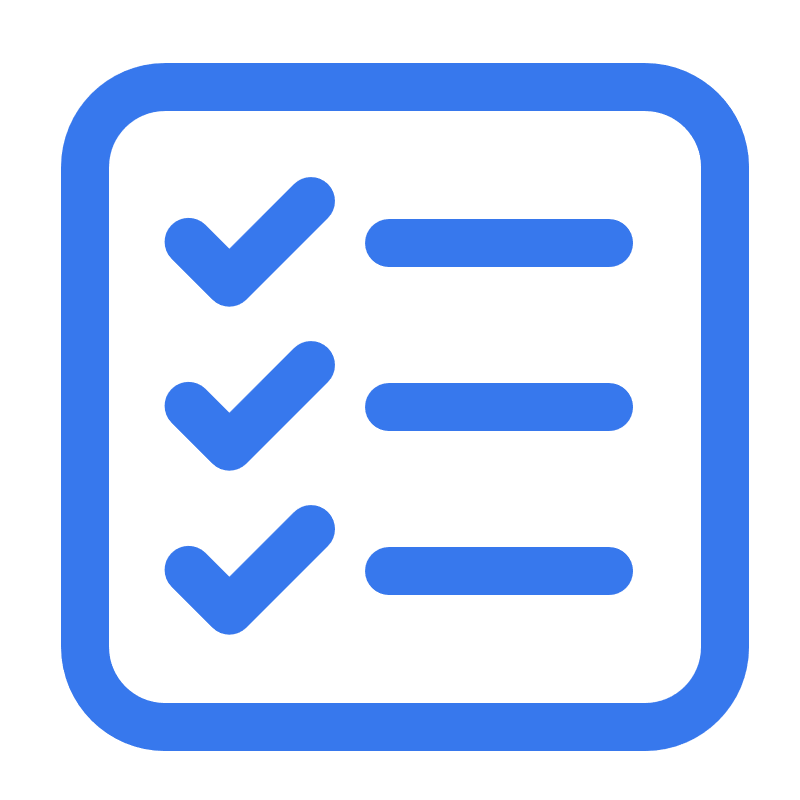 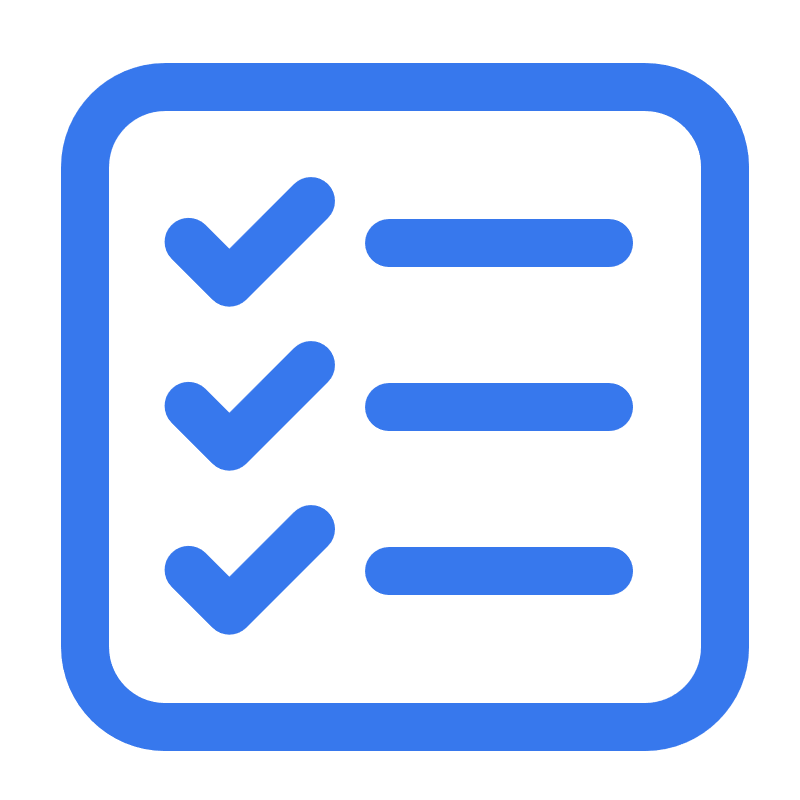 教育背景：请在此输入正文
实习经验：请在此输入正文
技能强项：请在此输入正文
教育背景：请在此输入正文
实习经验：请在此输入正文
技能强项：请在此输入正文
教育背景：请在此输入正文
实习经验：请在此输入正文
技能强项：请在此输入正文
需求城市
需求城市
需求城市
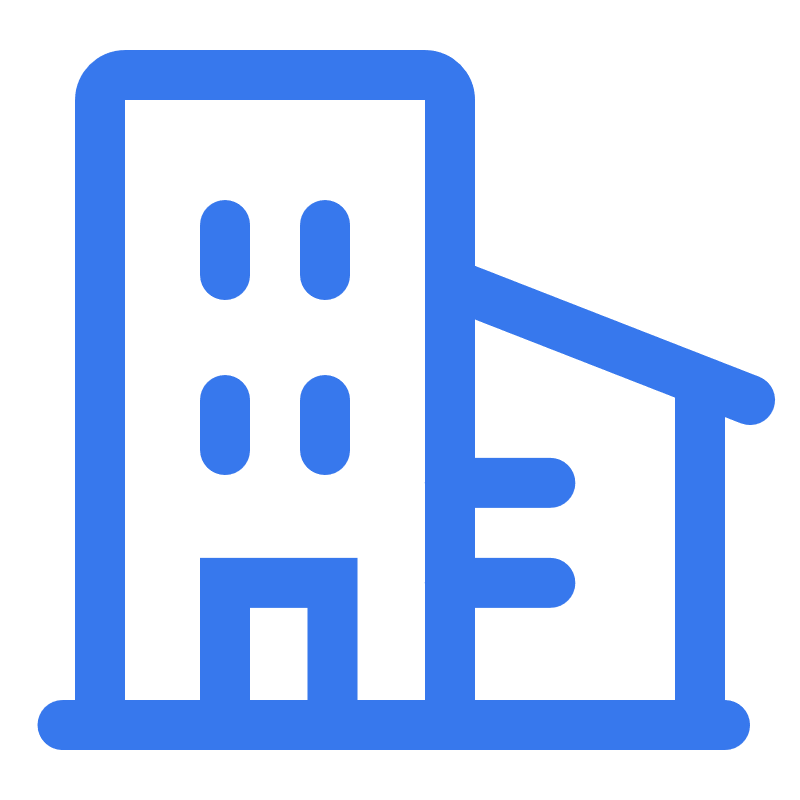 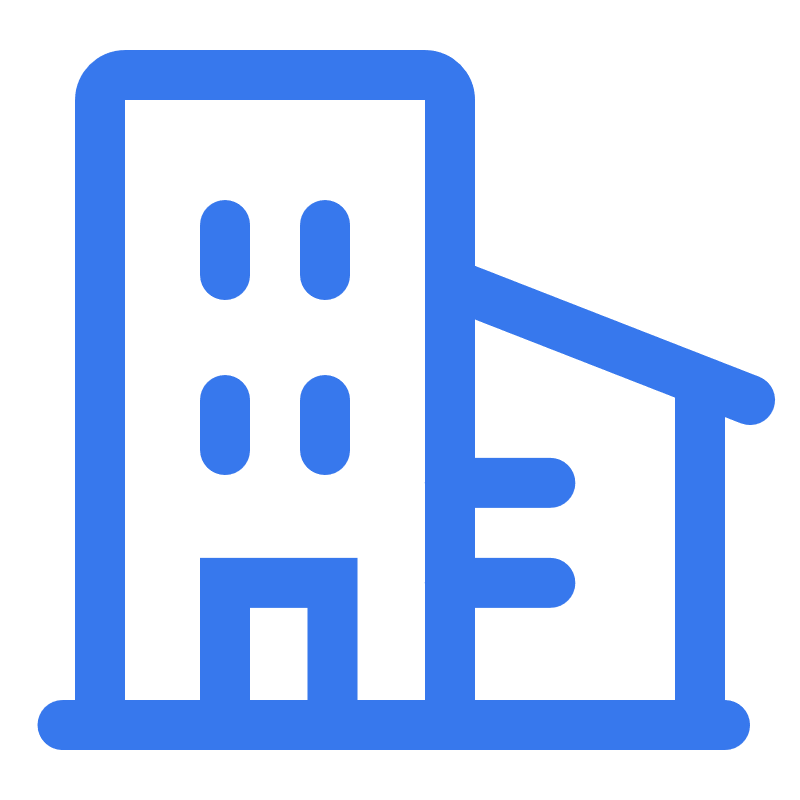 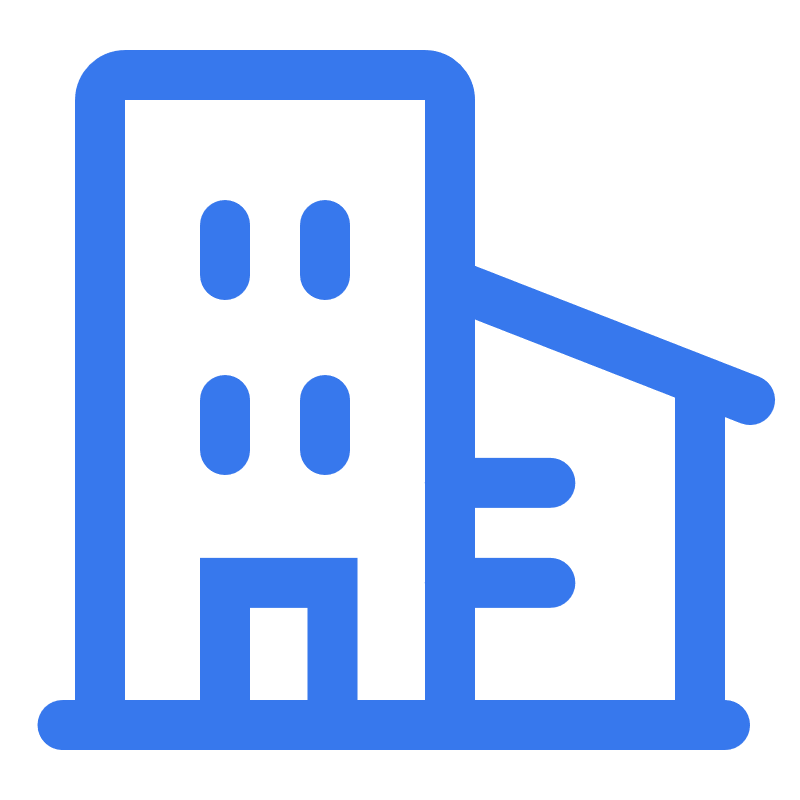 广州/杭州/武汉/北京
广州/杭州/武汉/北京
广州/杭州/武汉/北京
晋升通道 Promotion Channel
MORE
高层管理
P7/M3
请在此输入正文请在此输入正文请在此输入正文请在此输入正文
基层管理
P6/M2
请在此输入正文请在此输入正文请在此输入正文请在此输入正文
基层员工
P5/M1
请在此输入正文请在此输入正文请在此输入正文请在此输入正文
实习生/管培生
P1/2/3/4
请在此输入正文请在此输入正文请在此输入正文请在此输入正文
PX
请在此输入正文请在此输入正文请在此输入正文请在此输入正文
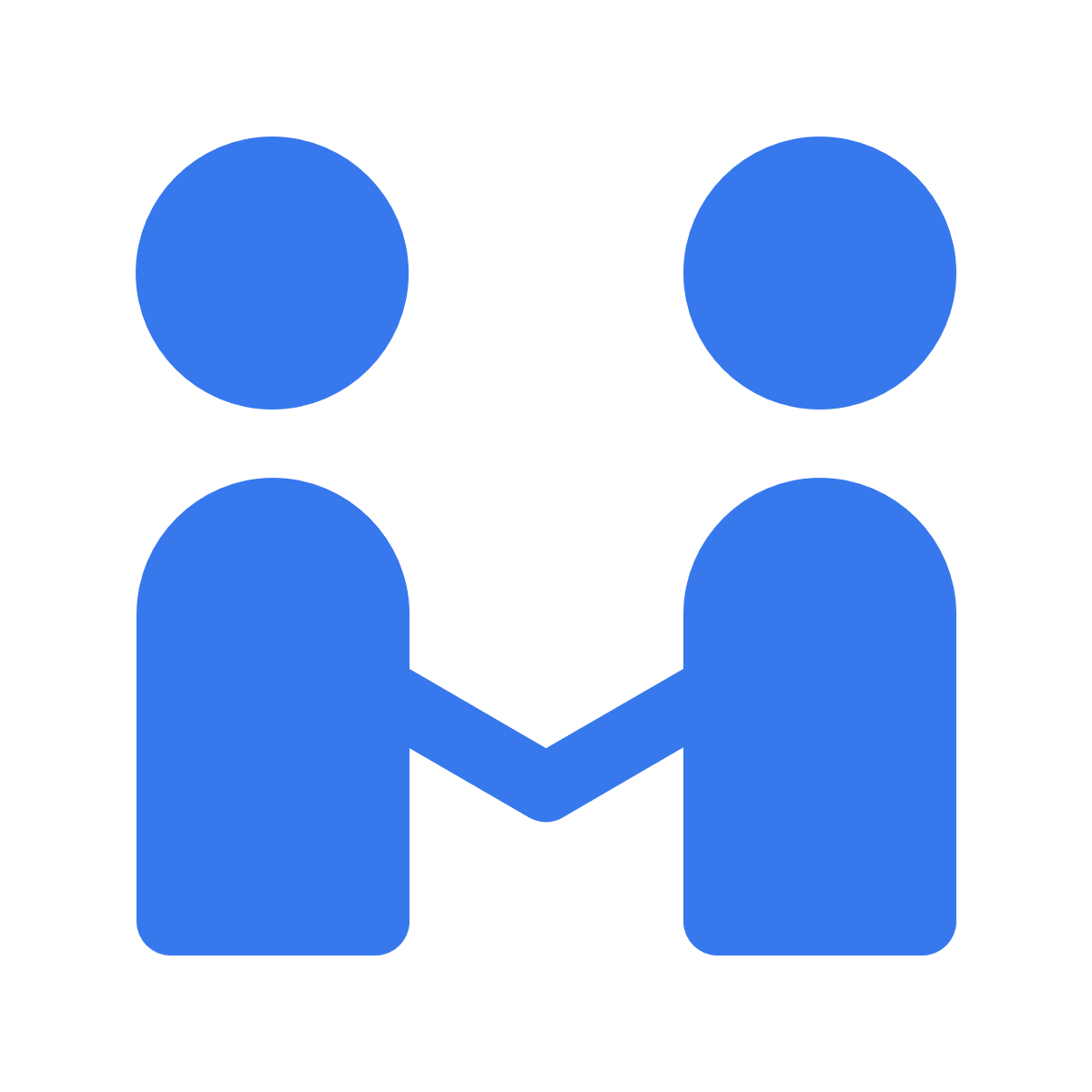 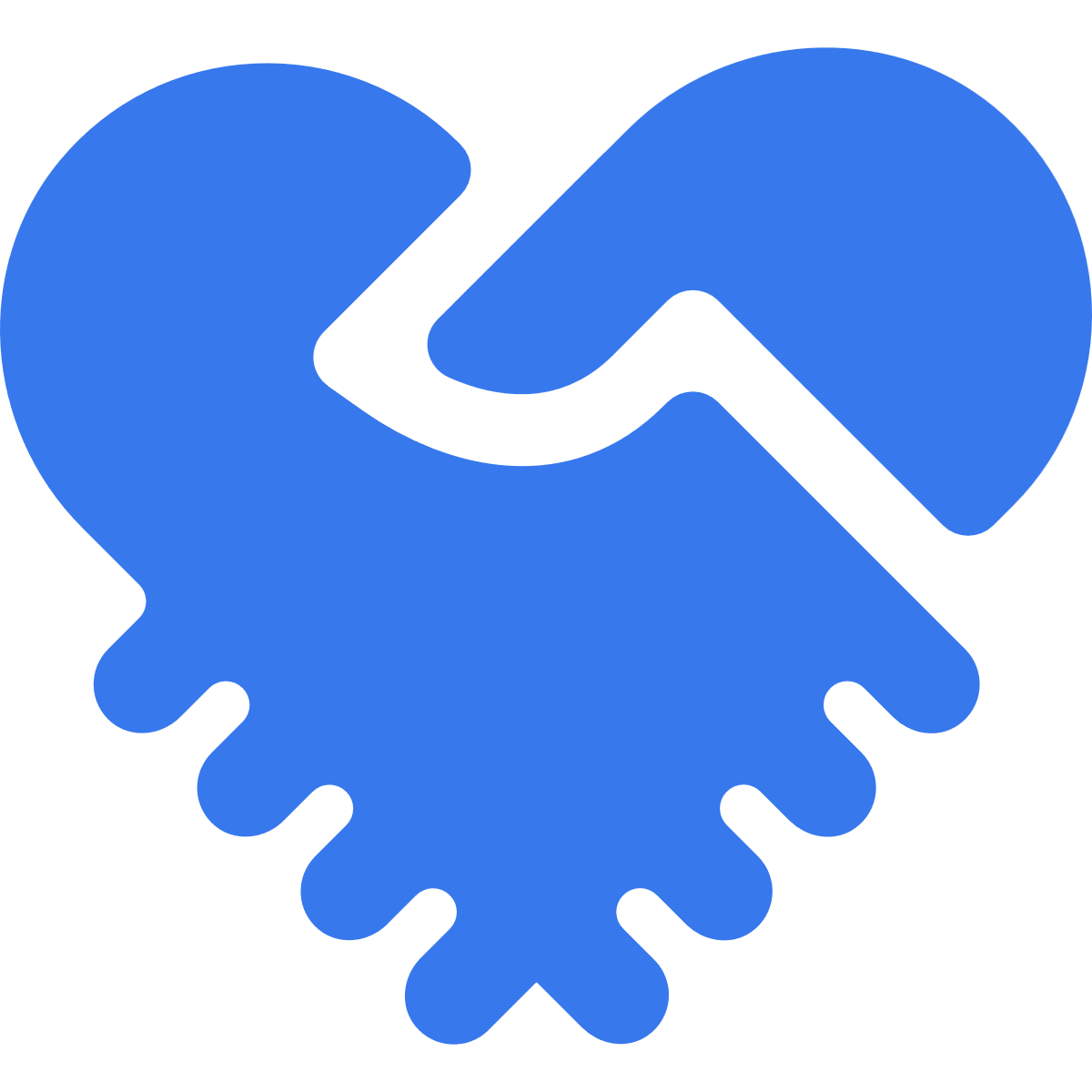 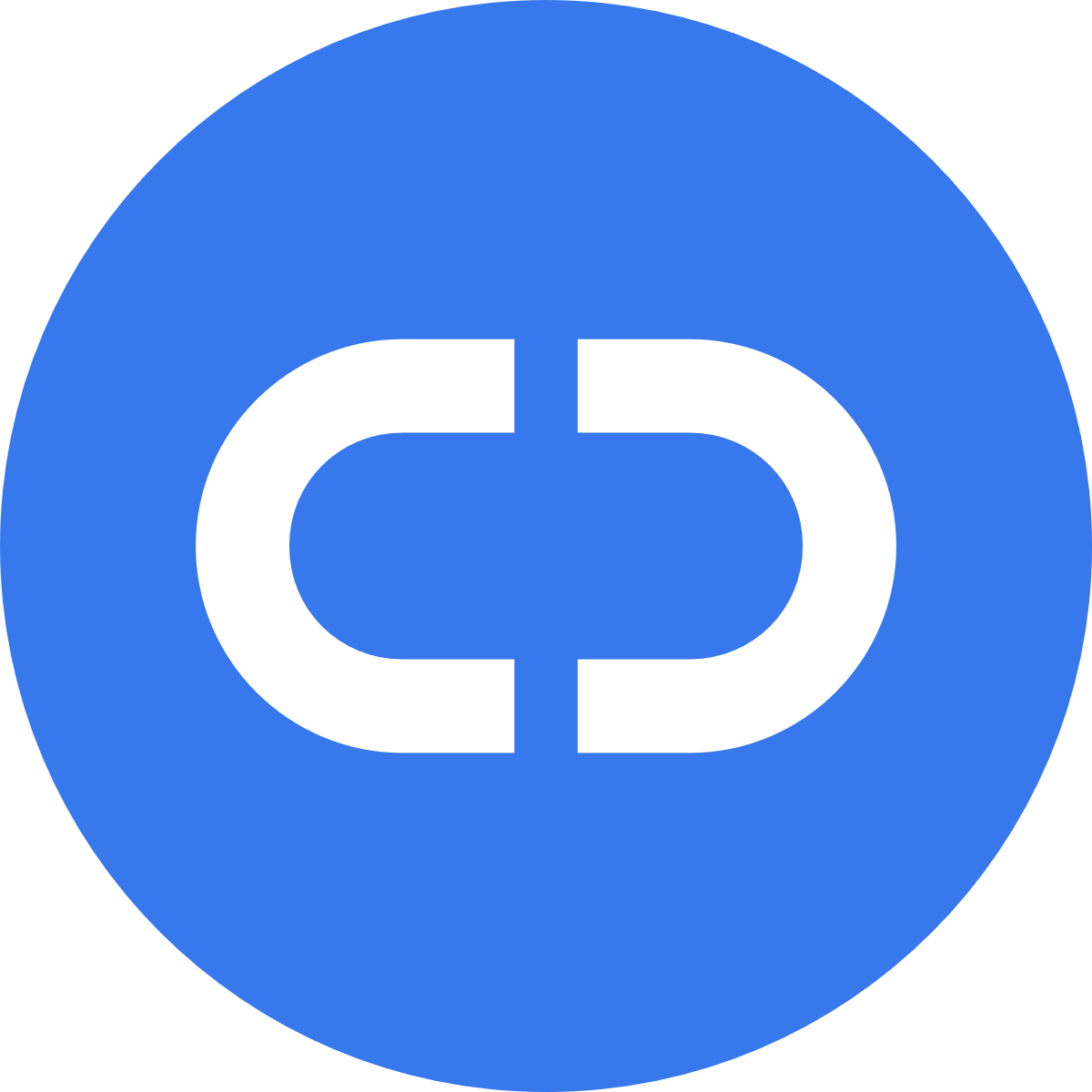 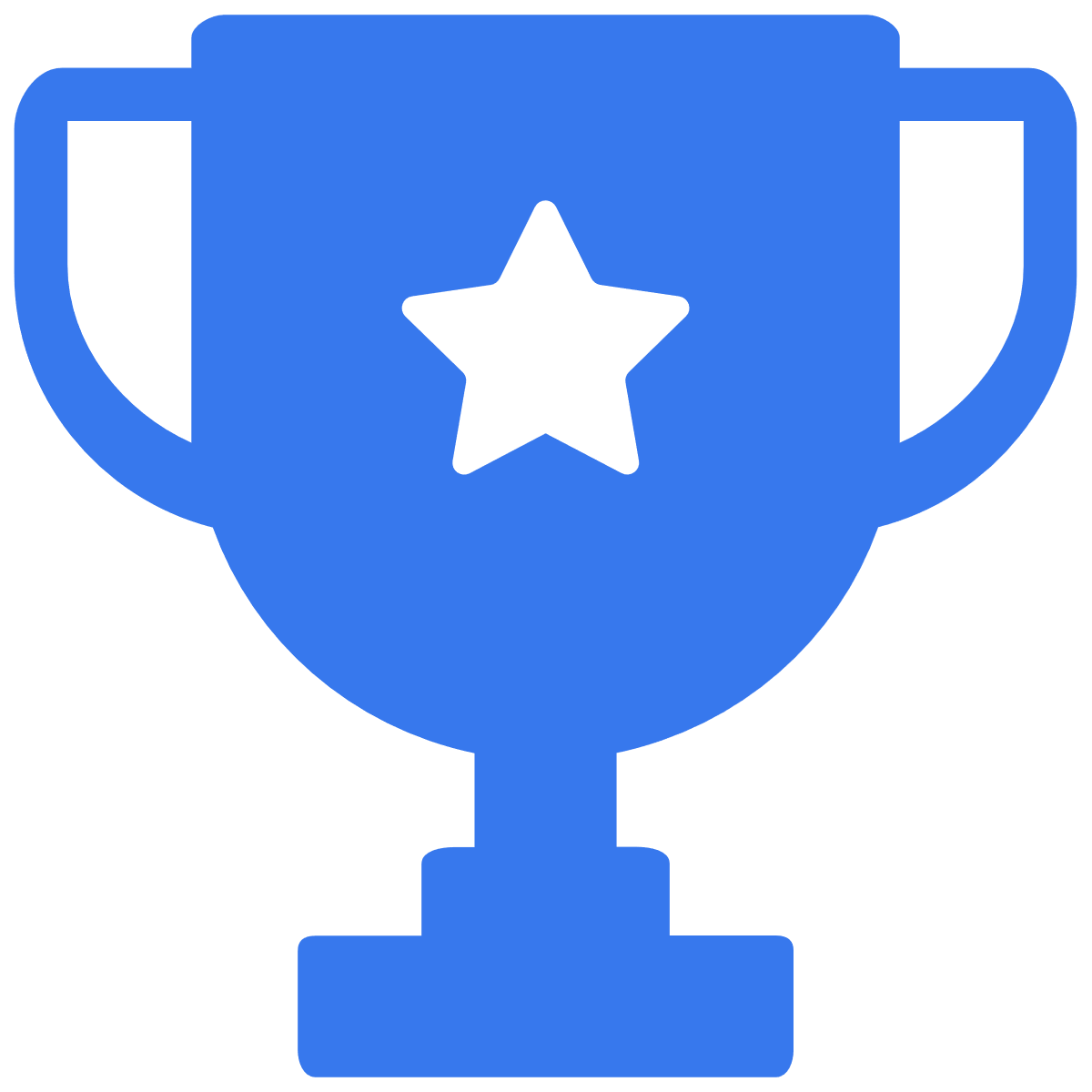 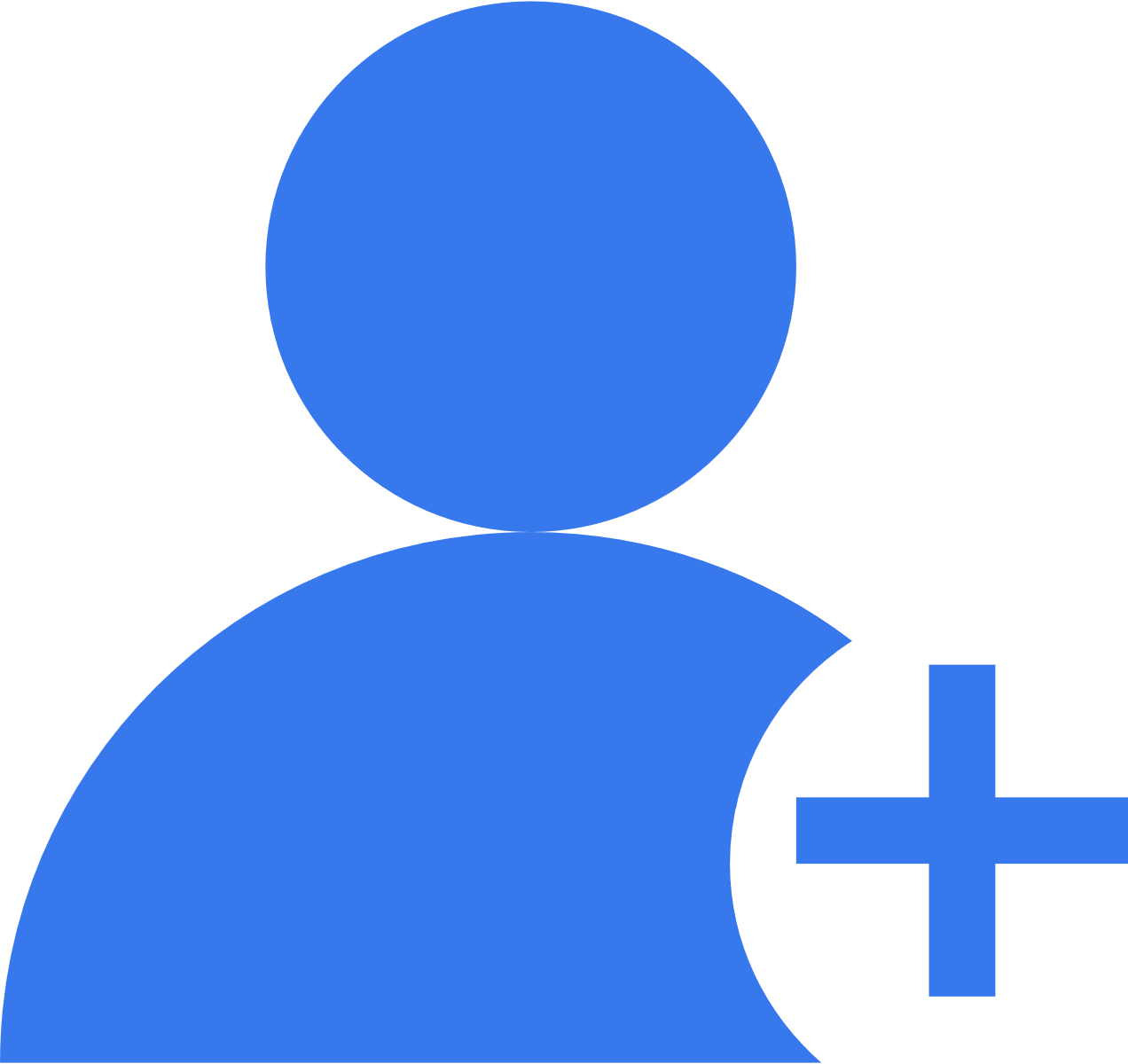 PART 04
04
招聘流程
Recruitment Process
招聘流程 Recruitment Process
即日-X月X日
X月X日-X月X日
简历投递
简历初筛&面试邀约
请在此输入正文请在此输入正文请在此输入正文请在此输入正文
请在此输入正文请在此输入正文请在此输入正文请在此输入正文
X月X日-X月X日
X月X日-X月X日
复试
初试
请在此输入正文请在此输入正文请在此输入正文请在此输入正文
请在此输入正文请在此输入正文请在此输入正文请在此输入正文
X月X日-X月X日
X月X日-X月X日
通知结果
入职办理
请在此输入正文请在此输入正文请在此输入正文请在此输入正文
请在此输入正文请在此输入正文请在此输入正文请在此输入正文
现场答疑 Questions & Answers
Q
&
A
#欢迎同学们踊跃提问
更多资讯 More Information
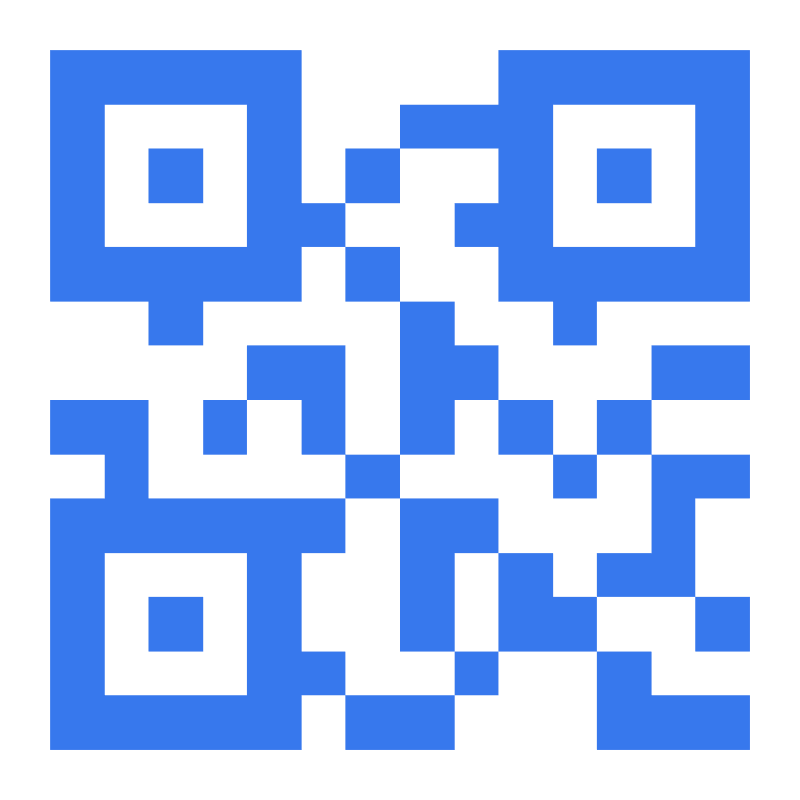 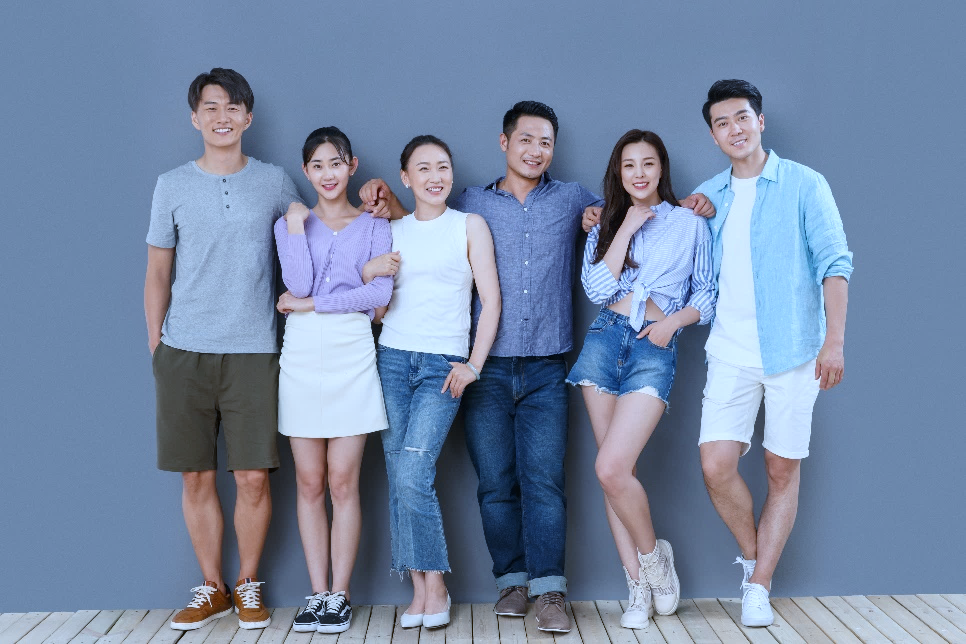 JOIN US!
@OfficePLUS招聘公众号
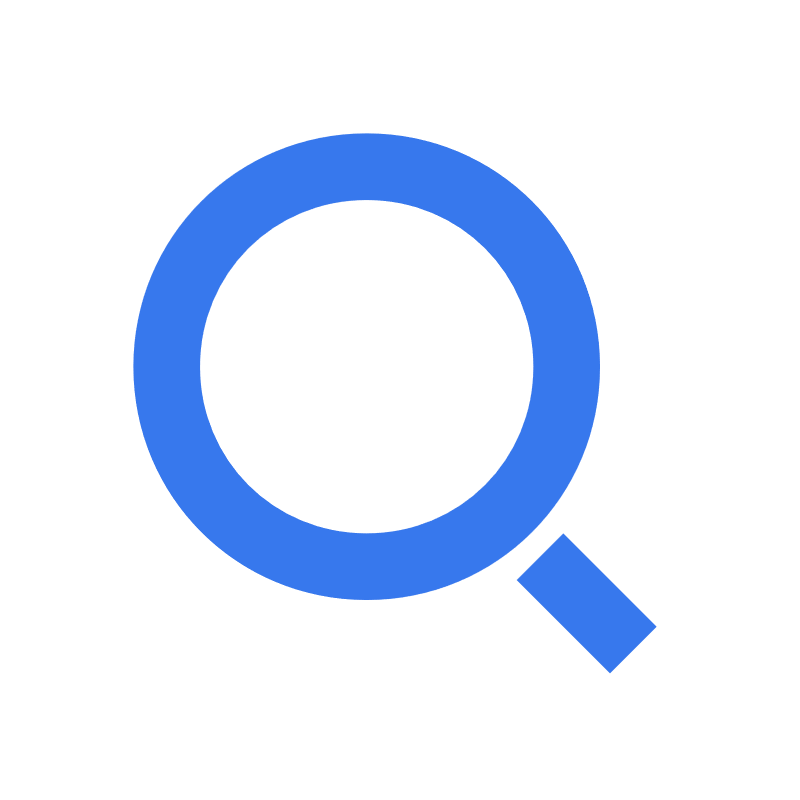 OfficePLUS-人才发展-校招20XX
#期待你的加入！
@OfficePLUS官网
OfficePLUS
# 让世界看到你的影响力
MAKE THE INFLUENCE
常用图标
电商&消费
OfficePLUS.cn
标注
字体使用


行距

素材

声明



作者
中文 思源黑体
英文 思源黑体

标题 1.0
正文 1.2
图片-千库网、图标-iconfont

本网站所提供的任何信息内容（包括但不限于 PPT 模板、Word 文档、Excel 图表、图片素材等）均受《中华人民共和国著作权法》、《信息网络传播权保护条例》及其他适用的法律法规的保护，未经权利人书面明确授权，信息内容的任何部分(包括图片或图表)不得被全部或部分的复制、传播、销售，否则将承担法律责任。

绍爷